La P.A. e il Codice delle Pari Opportunità: 
strumenti, obblighi, responsabilità 
nella lotta alle discriminazioni 
e per la promozione 
del benessere lavorativo.
Avv. Monica Raichini Docenza, coordinamento e tutoraggio
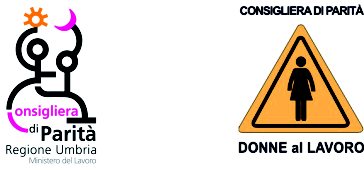 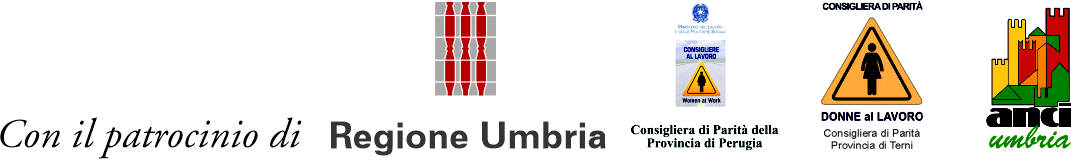 MODULO 6 -  Strumenti di tutela giudiziale e stragiudiziale nel caso di violazione delle norme in materia di parità, pari opportunità e non discriminazione
FORMAZIONE FRONTALE
Il ruolo delle Consigliere e dei Consiglieri di parità nazionale, regionali, delle Città metropolitane e degli Enti di Area Vasta;
Il ruolo della Consigliera e del Consigliere di fiducia negli enti nei quali ne è stata disposta la nomina;
Il ruolo dei sindacati.
LABORATORIO - Esame dei casi pratici di tutela mediante l'intervento delle figure sopra indicate.
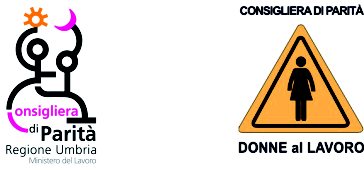 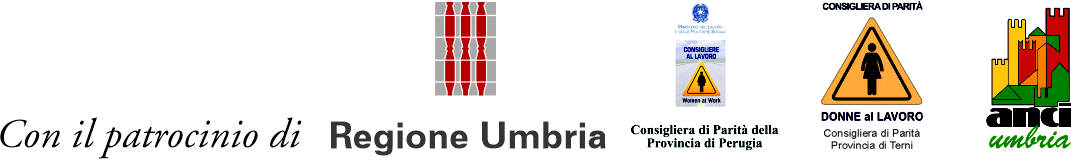 LA FIGURA DELLA CONSIGLIERA DI PARITA' e 
LA GIURISPRUDENZA RELATIVA


La tutela antidiscriminatoria trova la sua genesi disciplinare già nella nostra carta costituzionale che declina alcuni principi fondamentali in materia di non discriminazione negli articoli 3, 37 e 51 .
Tuttavia la analitica ed articolata disciplina in materia di diritto antidiscriminatorio trae la sua derivazione dalla fonte di diritto comunitaria.

Il diritto antidiscriminatorio in Italia ha infatti avuto una più puntuale definizione e disciplina sulla base del recepimento delle direttive comunitarie che si sono succedute nel tempo e che hanno avuto come finalità quella di prevenire, contrastare e sanzionare le discriminazioni di genere.

Sul fronte comunitario infatti la direttiva n.76/207/CE riguardava l'attuazione del principio di parità di trattamento tra gli uomini e le donne per quanto riguarda l'accesso al lavoro, la formazione, la promozione professionale e le condizioni di lavoro e tratta la problematica relativa alle discriminazioni dirette ed indirette ed all'art. 2 precisa che parità di trattamento implica l'assenza di qualsiasi discriminazione basata sul sesso in particolare con riferimento allo stato di famiglia ed allo stato matrimoniale.

La predetta direttiva è stata recepita in Italia con la legge n. 903/1977 sulla parità di trattamento lavorativo e con la legge n. 125/1991 poi riformata dal D. Lgs. n. 196/2000 sulle pari opportunità tra donne e uomini sempre in materia di lavoro.
La direttiva n. 2002/73 ha definito puntualmente l'ambito della discriminazione diretta ed indiretta ed è stata poi recepita anche con il Decreto Legislativo n. 198/2006. 


Sino al trattato della Comunità Europea del  1997 le norme europee in materia, parlano di parità e pari opportunità con riferimento alla retribuzione, alla previdenza ed alla maternità, cioè si occupano della parità nell'ambito economico e delle condizioni lavorative e ciò evidenzia la connotazione prettamente economico commerciale che ha caratterizzato la nascita delle istituzioni e del diritto comunitario.
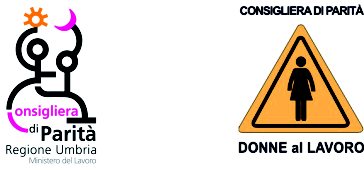 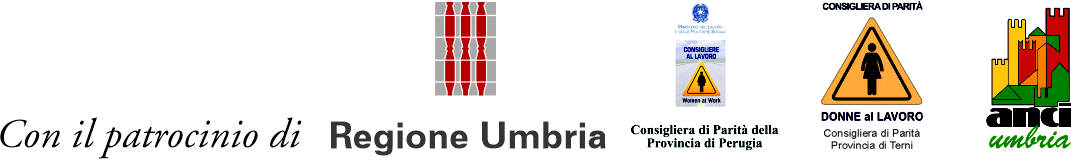 In particolare con il Trattato di Roma del 1957 si disciplinava la parità di retribuzione tra uomo e donna in ambito lavorativo; successivamente con il Trattato di Maastricht del 1992 si è posta l'attenzione al principio di non discriminazione tra i due generi nel mondo del lavoro riconoscendo il ruolo delle azioni positive.

Con il trattato di Amsterdam del 1997 (T.C.E.), invece, il diritto antidiscriminatorio si amplia e si introducono i principi con valenza politica del mainstreaming ed enpowerment; infatti l'art. 3 introduce il principio generale della parità tra i due sessi disponendo che l'Unione Europea mira ad eliminare le ineguaglianze , nonché a promuovere la parità tra uomini e donne.

Successivamente la Carta dei Diritti approvata a Nizza il 07.12.2000 ribadisce la valenza generale del principio, stabilendo all'art. 23 che la parità tra i generi deve essere assicurata in tutti i campi , compreso in materia di occupazione, di lavoro e di retribuzione, ma torna a rimarcare  la parità sul piano economico e lavorativo.

In particolare a livello Europeo la Commissione è poi direttamente intervenuta in tema di parità e pari opportunità attraverso lo strumento giuridico delle direttive, delle raccomandazioni , delle risoluzioni etc...oltre che attraverso programmi dedicati.


L' anno 1975 è l'anno delle prime direttive in materia di parità di retribuzione a parità di lavoro (Ciò a seguito del caso Defrenne , una hostess della compagnia aerea nazionale belga che invocava pari retribuzione a parità di lavoro) .

Il Consiglio di Lisbona nel marzo del 2000 già diceva che senza una maggiore e qualificata presenza delle donne nel mondo del lavoro l'Europa non avrebbe potuto raggiungere gli obbiettivi sociali, economici e di qualità che l'Europa si era prefissa.
Ergo è dato comunemente condiviso dell'unione Europea che la occupazione femminile deve aumentare ai fini del miglioramento della competitività economica dell'Europa a livello internazionale. 

La Commissione Europea già in data 01.03.2006 aveva elaborato la Tabella di marcia per la parità tra uomini e donne per il periodo 2006/2010 , ritenendo appunto che esistessero troppe e notevoli disuguaglianze a svantaggio delle donne soprattutto in ambito lavorativo.
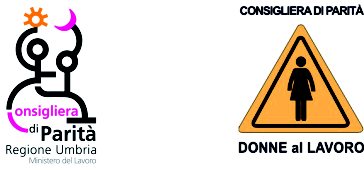 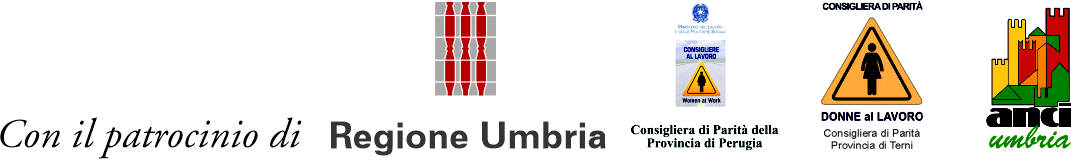 La Commissione per realizzare l'obiettivo dell'uguaglianza di genere aveva quindi individuato 6 settori prioritari di intervento:
indipendenza economica uguale per uomini e donne;
conciliazione della vita privata e professionale;
rappresentanza uguale nell'assunzione delle decisioni;
eliminazione di ogni forma di violenza basata sul genere ;
eliminazione degli stereotipi legati al genere;
promozione della parità fra le donne e gli uomini nelle pratiche esterne e di sviluppo. 
 

La Comunicazione della Commissione al Parlamento  Europeo , al Consiglio, al Comitato Economico e Sociale Europeo ed al Comitato delle Regioni del 21.09.2010 , che aveva ad oggetto la strategia per la parità tra donne e uomini 2010-2015, aveva evidenziato quanto segue.

I risultati conseguiti dall'Unione Europea nella promozione delle parità tra donne e uomini, pur avendo contribuito a cambiare in  meglio la vita di molte cittadine e di molti cittadini europei ed a gettare le basi sulle quali ora l'unione Europea deve costruire  una effettiva parità di genere, pur registrando quindi alcune tendenze incoraggianti , come un numero maggiore di donne dell'Unione Europea sul mercato del lavoro ed i progressi compiuti nell' acquisizione di una maggiore istruzione e formazione, non hanno tuttavia ancora portato ad una effettività parità generalizzata , in quanto in molti campi restano ancora disparità tra donne e uomini e sul mercato del lavoro le donne sono ancora sovra rappresentate nei settori scarsamente retribuiti e sotto rappresentate  nelle posizioni decisionali.
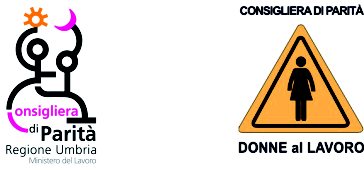 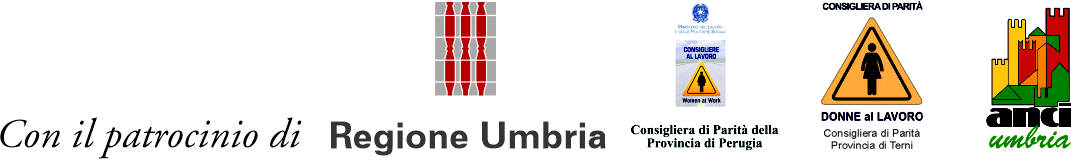 Già al tempo si sosteneva che per raggiungere gli obbiettivi di Europa 2020, cioè una crescita intelligente, sostenibile, inclusiva, fosse necessario utilizzare il potenziale ed i talenti delle donne in modo più ampio ed efficiente.

La parità infatti è uno dei cinque valori su cui si fonda la Unione Europea che deve assicurare la parità tra uomini e donne in tutte le sue attività. La Carta dei diritti fondamentali ( G.U. C 302 del 14.12.2007 , art. 23) garantisce tale parità e vieta la discriminazione basata sul sesso.

Nel marzo del 2010 per commemorare il 15° anniversario dell'adozione della dichiarazione e della piattaforma d'azione della Conferenza mondiale dell'ONU sulle donne tenutasi a PECHINO ED IL 30° ANNIVERSARIO DELLA CONVENZIONE DELL'ONU SULL'ELIMINAZIONE DI TUTTE LE FORME DI DISCRIMINAZIONE NEI CONFRONTI DELLE DONNE, LA COMMISSIONE HA ADOTTATO LA CARTA PER LE DONNE IN CUI HA RINNOVATO IL SUO IMPEGNO PER LA PARITA' TRA DONNE E UOMINI E IL POTENZIAMENTO DELLA PROSPETTIVA DI GENERE IN TUTTE LE SUE POLITICHE.

Al tempo anche la strategia della Commissione per il periodo 2010/2015 , basandosi sulla tabella di marcia per la parità tra uomini e donne del 2006/2010 e sul patto europeo per la parità di genere (Conclusioni del Consiglio europeo del marzo 2006) ,  aveva definito azioni in cinque settori prioritari definiti nella Carta per le donne e un settore che affronta questioni trasversali. 

Per ciascun settore prioritario vengono descritte le azioni chiave volte a stimolare il cambiamento e i progressi e nel relativo documento di lavoro dei servizi della Commissione sono contenute proposte più dettagliate. 


I settori prioritari sono i seguenti:
PARI INDIPENDENZA ECONOMICA;
PARI RETRIBUZIONE PER LO STESSO LAVORO E LAVORO DI PARI VALORE;
PARITA' NEL PROCESSO DECISIONALE;
DIGNITA' , INTEGRITA' E FINE DELLA VIOLENZA NEI CONFRONTI DELLE DONNE;
PARITA' TRA UOMINI E DONNE NELLE AZIONI ESTERNE;
QUESTIONI ORIZZONTALI: I RUOLI DI GENERE


In questo contesto normativo e strategico relativo alla situazione italiana ed al contesto dell'Unione Europea, si inserisce la figura della CONSIGLIERA DI PARITA'.
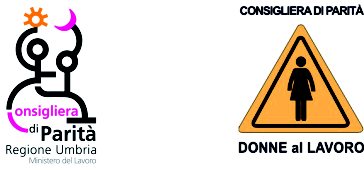 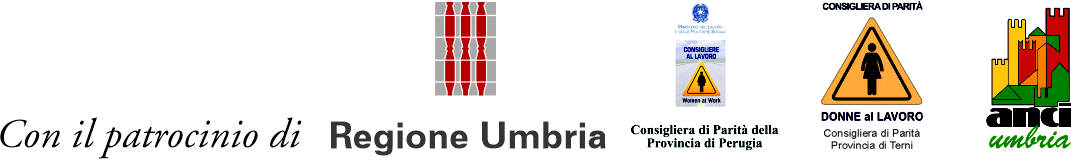 La predetta figura è stata prevista e disciplinata dalle varie leggi che si sono succedute in materia, in attuazione delle direttive comunitarie ; è stata in particolare prevista dapprima dalla legge 125/1991, successivamente dal D. Lgs. 196/2000 e poi dal Decreto Legislativo 198/2006 (Cosiddetto Codice delle pari opportunità) ,  così come  modificato dal Decreto Legislativo n. 5 del 25.01.2010 a seguito della attuazione della direttiva europea 2006/54/CE , come ancora ulteriormente modificato dalla legge 27 dicembre 2017 , n. 205 e come ulteriormente modificato  dalla legge 5.11.2021 , n. 162 .


La disciplina della figura della Consigliera di Parità è quindi attualmente presente nel predetto codice delle pari opportunità.

Questo codice ha lo scopo:  di riunificare e coordinare  in un testo unico tutte le norme relative alla prevenzione e rimozione di ogni forma di discriminazione basata sul sesso , apportando nei limiti di detto coordinamento le modifiche necessarie per garantire la coerenza logica e sistematica della normativa ed al fine di semplificare il linguaggio normativo.

In ogni caso l'articolo 1 del codice relativo alle disposizioni generali ed avente come titolo il divieto di discriminazione tra uomo e donna così recita:

Le disposizioni del presente decreto hanno ad oggetto le misure volte ad eliminare ogni discriminazione basata sul sesso, che abbia come conseguenza , o come scopo, di compromettere o di impedire il riconoscimento , il godimento o l'esercizio dei diritti umani e delle libertà fondamentali in campo politico, economico, sociale , culturale e civile o in ogni altro campo.

La parità di trattamento e di opportunità tra donne e uomini deve essere assicurata in tutti i campi , compresi quelli dell'occupazione, del lavoro e della retribuzione.

Il principio della parità non osta al mantenimento o all'adozione di misure che prevedano vantaggi specifici a favore del sesso sottorappresentato.

L'obbiettivo della parità di trattamento e di opportunità deve essere tenuto presente nella formulazione e attuazione , a tutti i livelli e ad opera di tutti gli attori, di leggi, regolamenti, atti amministrativi, politiche e attività.

 La figura della Consigliera di Parità opera con riferimento esclusivo  al contesto del rapporto di lavoro ed i suoi poteri-doveri devono e possono esplicarsi  riguardo a qualunque forma di rapporto di lavoro, sia  pubblico che privato , con qualunque modalità di svolgimento sia esso svolto, quindi sia in forma subordinata, che in forma autonoma, o in forma parasubordinata ed in qualsiasi altra forma possibile nel contesto giuridico di riferimento e riguarda ogni fase del rapporto di lavoro compresa la fase dei colloqui per l'assunzione e quella del licenziamento e quindi della risoluzione del rapporto lavorativo.

L'art. 12 del codice delle pari opportunità individua le tipologie di Consigliera/e di Parità ed al corrispondente livello territoriale di riferimento.
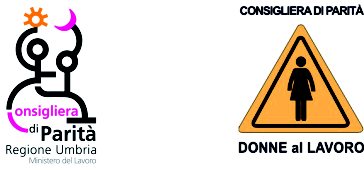 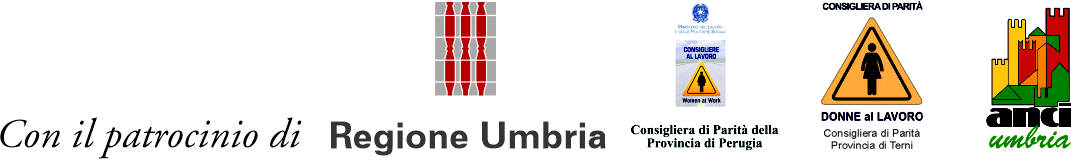 In particolare l'art. 12 , comma 1 prevede espressamente che: " A livello nazionale, regionale e della città metropolitane dell'ente di area vasta di cui alla legge 7 aprile 2014, n. 56 sono nominati una Consigliera o un Consigliere di parità. Per ogni Consigliera o Consigliere si provvede altresì alla nomina di un supplente che agisce su mandato della Consigliera o del Consigliere effettivo ed in sostituzione della medesima o del medesimo".

Laddove si parla di consigliere delle città metropolitane e di consigliere dell'ente di area vasta di cui alla legge 7 aprile 2014, n. 56 si fa riferimento alle ex consigliere provinciali.

L'art. 12 comma 2 del D. Lgs. n. 198/2006  prevede che : "  La consigliera o il consigliere nazionale di parità , effettivo e supplente sono nominati con decreto del Ministro del Lavoro e delle politiche sociali, di concerto con il Ministro per le pari opportunità".

L'articolo 12 comma 3 prevede che : " Le consigliere e i consiglieri di parità regionali , delle città metropolitane e degli enti di area vasta di cui alla legge 7 aprile 2014 , n. 56, effettivi e supplenti , sono nominati con decreto del Ministro del Lavoro e delle politiche sociali , su designazione delle regioni , delle città metropolitane , e degli enti di area vasta , sulla base dei requisiti di cui all'articolo 13 , comma 1 e previo espletamento di una procedura di valutazione comparativa".

L'articolo 12 comma 4 prevede che : " in caso di mancata designazione delle consigliere regionali , delle città metropolitane o degli enti di area vasta entro i 60 giorni successivi alla scadenza del mandato o in caso di designazione effettuata in assenza dei requisiti richiesti nell'articolo 13, comma 1, il Ministro del Lavoro e delle politiche sociali , nei trenta giorni successivi indice una procedura di valutazione comparativa, nel rispetto dei requisiti di cui all'art. 13 , comma 1, di durata non superiore , complessivamente , ai 90 giorni successivi alla scadenza dei germini per la presentazione delle candidature".
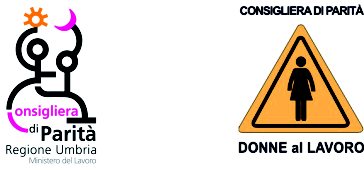 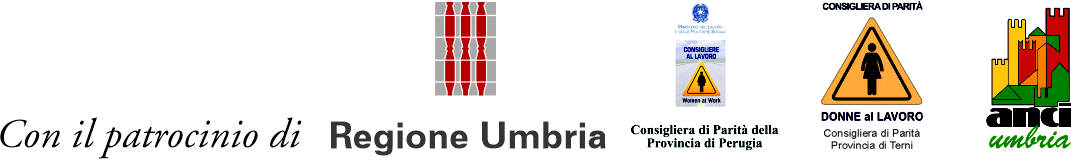 L'articolo 12 comma 5 prevede che : " I decreti di nomina del presente articolo , cui va allegato il curriculum professionale della persona nominata , sono pubblicati sul sito internet del Ministero del lavoro e delle politiche sociali www.lavoro.gov.it"

L'articolo 13 del codice delle pari opportunità prevede che la Consigliera / il Consigliere di Parita  per essere nominata/o deve possedere requisiti di specifica competenza ed esperienza pluriennale in materia di lavoro femminile, di normative sulla parità e pari opportunità nonchè di mercato del lavoro , comprovati da idonea documentazione.

La Consigliera/Il Consigliere di Parità , in via generale svolge funzioni di promozione e di controllo dell'attuazione dei principi di uguaglianza di opportunità e di non discriminazione tra uomini e donne nel lavoro ed è per definizione normativa un pubblico ufficiale.

In tale veste di pubblico ufficiale la Consigliera/Il Consigliere di Parità ha conseguentemente l'obbligo di segnalare all'autorità giudiziaria competente tutti i fatti costituenti reato dei quali viene a conoscenza in occasione della sua attività.

L'art. 14 disciplina la durata : 
" Il mandato delle consigliere e dei consiglieri di cui all'articolo 12 ha la durata di quattro anni ed e' rinnovabile una sola volta. La procedura di rinnovo si svolge secondo le modalità previste dall'articolo 12. Le consigliere ed i consiglieri di parità continuano a svolgere le loro funzioni fino alle nuove nomine".
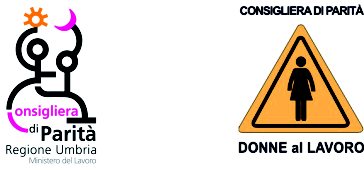 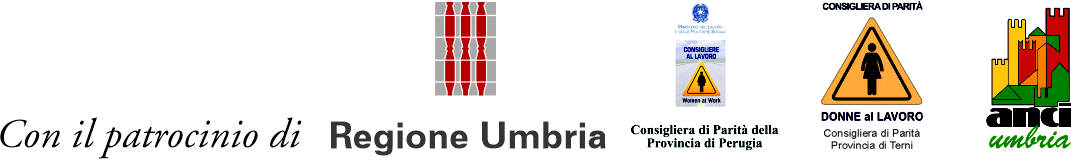 L'art. 15 del codice delle pari opportunità disciplina e detta i compiti e le funzioni della/del Consigliera/e di Parità:

" Le consigliere ed i consiglieri di parità intraprendono ogni utile iniziativa, nell'ambito delle competenze dello Stato, ai fini del rispetto del principio di non discriminazione e della promozione di pari opportunità per lavoratori e lavoratrici, svolgendo in particolare i seguenti compiti:

a) rilevazione delle situazioni di squilibrio di genere, al fine di svolgere le funzioni promozionali e di garanzia contro le discriminazioni previste dal libro III, titolo I;

b) promozione di progetti di azioni positive, anche attraverso l'individuazione delle risorse comunitarie, nazionali e locali finalizzate allo scopo;

c) promozione della coerenza della programmazione delle politiche di sviluppo territoriale rispetto agli indirizzi comunitari, nazionali e regionali in materia di pari opportunità;

d) sostegno delle politiche attive del lavoro, comprese quelle formative, sotto il profilo della promozione e della realizzazione di pari opportunità;

e) promozione dell'attuazione delle politiche di pari opportunità da parte dei soggetti pubblici e privati che operano nel mercato del lavoro;

f) collaborazione con le direzioni regionali e provinciali del lavoro al fine di individuare procedure efficaci di rilevazione delle violazioni alla normativa in materia di parità, pari opportunità e garanzia contro le discriminazioni, anche mediante la progettazione di appositi pacchetti formativi;

g) diffusione della conoscenza e dello scambio di buone prassi e attività di informazione e formazione culturale sui problemi delle pari opportunità e sulle varie forme di discriminazioni;

h) verifica dei risultati della realizzazione dei progetti di azioni positive previsti dagli articoli da 42 a 46;

i) collegamento e collaborazione con gli assessorati al lavoro degli enti locali e con organismi di parità degli enti locali.
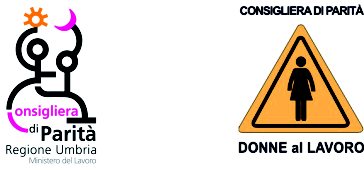 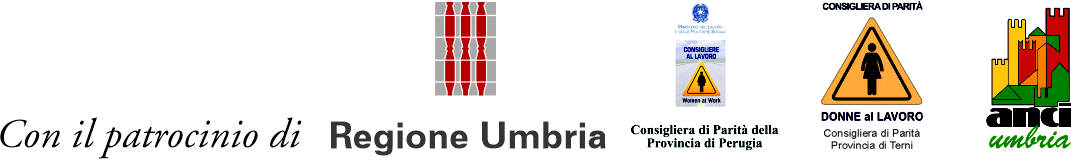 2. Le consigliere ed i consiglieri di parità nazionale, regionali e provinciali, effettivi e supplenti, sono componenti a tutti gli effetti, rispettivamente, della commissione centrale per l'impiego ovvero del diverso organismo che ne venga a svolgere, in tutto o in parte, le funzioni a seguito del decreto legislativo 23 dicembre 1997, n. 469, e delle commissioni regionali e provinciali tripartite previste dagli articoli 4 e 6 del citato decreto legislativo n. 469 del 1997; essi partecipano altresì ai tavoli di partenariato locale ed ai comitati di sorveglianza di cui al regolamento (CE) n. 1260/99, del Consiglio del 21 giugno 1999. Le consigliere ed i consiglieri regionali e provinciali sono inoltre componenti delle commissioni di parità del corrispondente livello territoriale, ovvero di organismi diversamente denominati che svolgono funzioni analoghe. La consigliera o il consigliere nazionale e' componente del Comitato nazionale e del Collegio istruttorio di cui agli articoli 8 e 11".
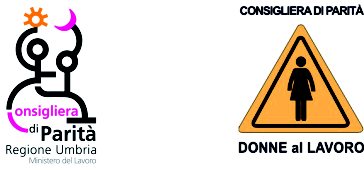 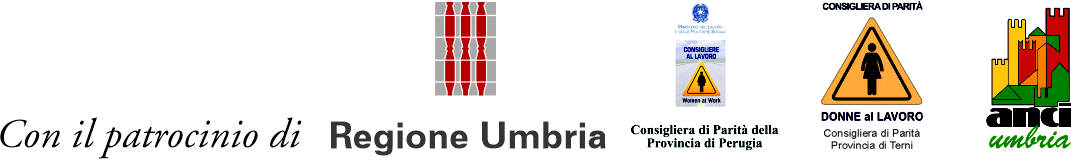 L'art. 16 disciplina la sede della/del Consigliera/e di Parità: 

" L'ufficio delle consigliere e dei consiglieri di parità regionali e provinciali e' ubicato rispettivamente presso le regioni e presso le province. L'ufficio della consigliera o del consigliere nazionale di parità e' ubicato presso il Ministero del lavoro e delle politiche sociali. L'ufficio e' funzionalmente autonomo, dotato del personale, delle apparecchiature e delle strutture necessarie per lo svolgimento dei suoi compiti. Il personale, la strumentazione e le attrezzature necessari sono assegnati dagli enti presso cui l'ufficio e' ubicato, nell'ambito delle risorse trasferite ai sensi del decreto legislativo 23 dicembre 1997, n. 469".

2. Il Ministro del lavoro e delle politiche sociali, di concerto con il Ministro per le pari opportunità, nell'ambito delle proprie competenze, può predisporre con gli enti territoriali nel cui ambito operano le consigliere ed i consiglieri di parità convenzioni quadro allo scopo di definire le modalità di organizzazione e di funzionamento dell'ufficio delle consigliere e dei consiglieri di parità, nonche' gli indirizzi generali per l'espletamento dei compiti di cui all'articolo 15, comma 1, lettere b), c), d) ed e), come stipulato con la Conferenza unificata di cui all'articolo 8 del decreto legislativo 28 agosto 1997, n. 281"

L'articolo 19 disciplina la Rete delle Consigliere di Parità : 

"1. La rete nazionale delle consigliere e dei consiglieri di parità, coordinata dalla consigliera o dal consigliere nazionale di parità, opera al fine di rafforzare le funzioni delle consigliere e dei consiglieri di parità, di accrescere l'efficacia della loro azione, di consentire lo scambio di informazioni, esperienze e buone prassi.

2. La rete nazionale si riunisce almeno due volte l'anno su convocazione e sotto la presidenza della consigliera o del consigliere nazionale; alle riunioni partecipano il vice presidente del Comitato nazionale di parità di cui all'articolo 8, e un rappresentante designato dal Ministro per le pari opportunità.

3. Per l'espletamento dei propri compiti la rete nazionale può avvalersi, oltre che del Collegio istruttorio di cui all'articolo 11, anche di esperte o esperti, nei settori di competenza delle consigliere e dei consiglieri di parità, di particolare e comprovata qualificazione professionale. L'incarico di esperta o esperto viene conferito su indicazione della consigliera o del consigliere nazionale di parità dalla competente Direzione generale del Ministero del lavoro e delle politiche sociali.

4. L'entità delle risorse necessarie al funzionamento della rete nazionale e all'espletamento dei relativi compiti, e' determinata con il decreto di cui all'articolo 18, comma 2.

5. Entro il 31 marzo di ogni anno la consigliera o il consigliere nazionale di parità elabora, anche sulla base dei rapporti di cui all'articolo 15, comma 5, un rapporto al Ministro del lavoro e delle politiche sociali e al Ministro per le pari opportunità sulla propria attività e su quella svolta dalla rete nazionale. Si applica quanto previsto nell'ultimo periodo del comma 5 dell'articolo 15 in caso di mancata o ritardata presentazione del rapporto".
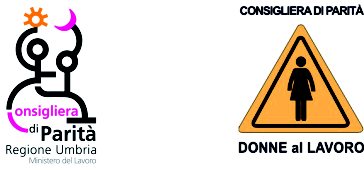 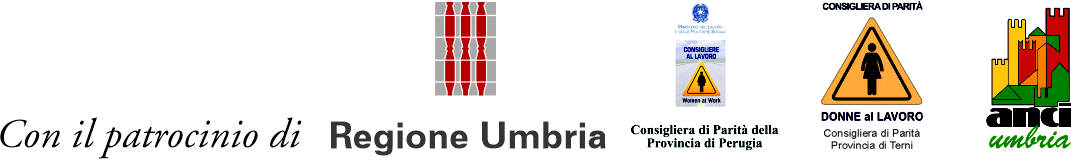 Nella sostanza dei fatti la Consigliera di Parità ha un ruolo molto concreto nella prevenzione e rimozione delle discriminazioni di genere nel campo lavorativo in quanto, in primo luogo, ai sensi dell'art 15 del codice delle pari opportunità , può porre in essere ogni utile intervento volto a rimuovere le discriminazioni relative al rapporto di lavoro.


La scelta della tipologia dell' utile intervento è rimessa al suo prudente apprezzamento.


Ciò significa che la lavoratrice o il lavoratore della pubblica amministrazione che ritengono di aver subito una discriminazione di genere in ambito lavorativo tra quelle indicate dal codice delle pari opportunità e che sono state oggetto delle precedenti lezioni ed in particolare della prima lezione del corso - modulo n. 1- (discriminazione di genere diretta e indiretta ai sensi dell'art. 25 del codice delle pari opportunità , discriminazione per ragioni di gravidanza , nonchè di maternità e paternità, anche adottive, ovvero in ragione della titolarità e dell'esercizio dei relativi diritti, ovvero molestie e molestie sessuali ai sensi dell'art. 26 del codice per le pari opportunità) , possono rivolgersi alla/al  Consigliera/e di Parità territorialmente competente per richiedere e ottenere una tutela concreta ed effettiva alla lesione dei loro diritti.


I contatti sono quelli istituzionali in quanto l'ufficio è dotato di email- pec o linee telefoniche oltre che pagine web. 

La prassi vuole che le discriminazioni individuali vengano trattate dalle consigliere "ex provinciali" , mentre quelle collettive vengano trattate dalle Consigliere Regionali.

Per discriminazioni di carattere collettivo si intendono quelle discriminazioni che riguardano una pluralità di persone anche se le stesse possano non essere individuate nominativamente, come ad esempio le discriminazioni relative ad un bando per la selezione o per la progressione del personale , le disposizioni di un contratto collettivo di rilievo nazionale e/o decentrato  o integrativo, i criteri usati dal datore di lavoro nella gestione del personale o i regolamenti interni o qalunque altra disposizione proveniente da parte datoriale che si riferisca ad una pluralità indeterminata di lavoratori e/o di lavoratrici.
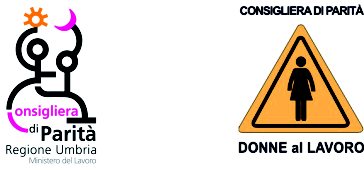 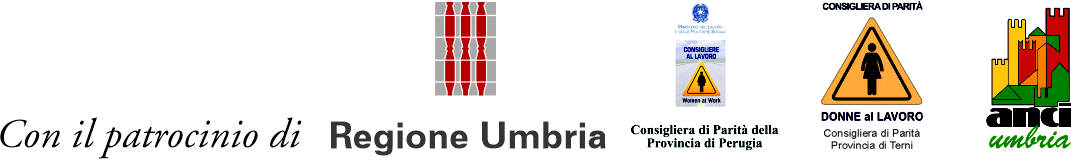 La/Il  Consigliera/e competente quindi, ricevuta la segnalazione, o perchè la persona discriminata si presenta direttamente presso la sede, o perchè invia una comunicazione con le modalità istituzionali (email-PEC- o qualunque altra comunicazione scritta o telefonica), o perchè è stata indirizzata dal CUG di riferimento nelle pubbliche amministrazioni,  procede con l'analisi del caso per la verifica della sussistenza della discriminazione in ambito lavorativo oggetto di segnalazione e di richiesta di intervento.
Qualora non si tratti di discriminazione la Consigliera deve procedere alla archiviazione del caso.

Qualora si tratti di discriminazione, ma la consigliera non sia competente a trattarla  perchè ad esempio non si tratta di discriminazione di genere, ma di discriminazione per motivi di razza o di origine etnica , o di discriminazione per motivi di religione, di convinzioni personali , di handicap, di età o di orientamento sessuale, deve declinare il suo intervento ed orientare la persona verso l'Ufficio deputato a trattare la tutela di tali discriminazioni , come può essere per le associazioni di cui al decreto legislativo 215 del 2003 per le discriminazioni per motivi di razza o di origine etnica, o verso le rappresentanze locali delle organizzazioni nazionali maggiormente rappresentative a livello nazionale di cui al decreto legislativo 216 del 2003 per le altre predette discriminazioni.

La Consigliera di Parità può anche indirizzare la persona alla/al Consigliera/e di Fiducia negl enti ove  detta figura sia stata nominata.
La Consigliera di Parità alla quale si rivolge la persona che ritiene di aver subito una discriminazione di genere può anche non essere competente territorialmente perché il territorio ove svolge la sua attività lavorativa  la lavoratrice non è corrispondente a quello di competenza territoriale  della/del Consigliera/e di Parità. 

Nel caso in cui invece si tratti di discriminazione e la Consigliera è competente a trattare il caso segnalato, la stessa deve prenderlo in carico e conseguentemente a ciò la persona dovrà procedere alla compilazione della scheda di segnalazione e dovrà conferire una delega specifica a trattare il caso alla Consigliera competente .


Quest'ultima, a sua volta, dopo aver verificato la sussistenza della discriminazione e la propria competenza, sia per materia che per territorio,  dovrebbe formalizzare la presa in carico con un parere.
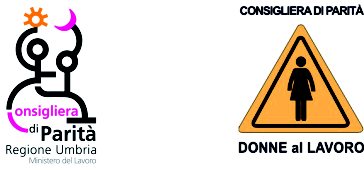 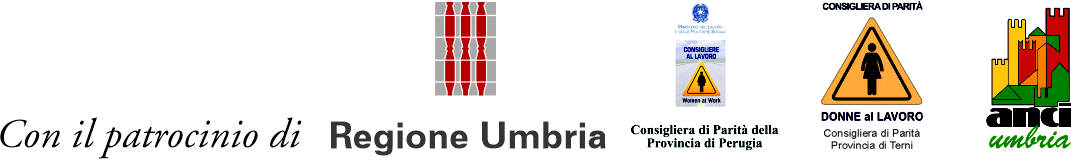 La Consigliera potrà altresì svolgere una istruttoria del caso segnalato , così come potrà anche decidere di rivolgersi alla competente direzione del lavoro per stimolare una ispezione lavorativa tesa a verificare la effettiva consistenza della denunciata discriminazione ; potrà collaborare con le parti sindacali per trovare soluzioni lavorative tese a rimuovere le discriminazioni e potrà altresì rivolgersi al Giudice direttamente o su delega della lavoratrice per far accertare la illegittimità della discriminazione, per farla rimuovere e per ottenere un risarcimento dei danni subiti a seguito della accertata discriminazione in sede giudiziale.

Dopo aver preso in carico il caso la Consigliera di Parità può anche decidere di attivare una prima attività di mediazione con il procedimento cosiddetto "informale".


Se il tentativo di mediazione con la procedura informale riesce generalmente la consigliera di parità, come sopra detto, redige un verbale di accordo della mediazione raggiunta.


Qualora la conciliazione formale raggiunga gli effetti sperati e condivisi con la lavoratrice/il lavoratore viene sottoscritto il verbale di conciliazione presso la Commissione provinciale dell'ispettorato del lavoro o in sede sindacale . 

Il verbale su istanza di parte può essere dichiarato esecutivo con decreto del Giudice.


Se la discriminazione è di carattere collettivo, cioè riguarda una pluralità di persone anche se non identificate o identificabili nominalmente , la competenza a trattare la discriminazione collettiva è della Consigliera Regionale di Parità che può procedere, anche in giudizio, in assenza di  delega , avendo legislativamente una legittimazione attiva propria ed autonoma.

Le azioni in giudizio della Consigliera di Parità sono dettagliatamente disciplinate dal codice per le pari opportunità negli articoli da 36 a 41 bis.

Il Capo III del libro III del codice ha infatti  ad oggetto la disciplina della tutela giudiziaria.
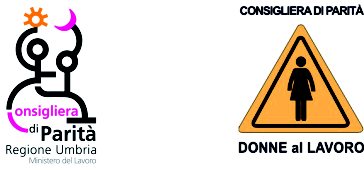 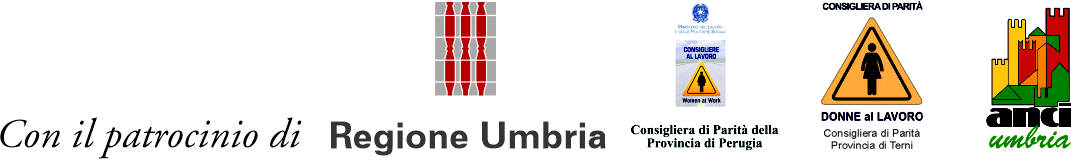 La Consigliera di parità deve essere “allenata” a riconoscere le discriminazioni, in quanto le stesse non sono tutte immediatamente percepibili.

La Consigliera nell'ambito della sua libertà di iniziativa di intervento  potrà  scegliere strategicamente, caso per caso, quale tipologia di attività intraprendere ed evidentemente sceglierà quella ritenuta più idonea alla effettiva tutela del caso di specie , per una miglior risoluzione del caso di discriminazione prospettatole.

 Dopo aver proceduto allo studio del caso infatti la Consigliera può predisporre una lettera al datore di lavoro finalizzata all'informazione dello stesso circa la segnalazione ricevuta e per procedere poi con l'accertamento dei fatti e con la conclusione dell'istruttoria.

La Consigliera infatti, attraverso qualunque forma di modalità comunicativa,  può prendere diretti contatti con il datore di lavoro al fine di verificare la possibilità di trovare una soluzione alla discriminazione segnalatale, nel qual caso qualora il contatto con il datore di lavoro sortisca effetti favorevoli per la lavoratrice/il lavoratore si redigerà un verbale di accordo.
La Consigliera potrà altresì svolgere una istruttoria del caso segnalato , così come potrà anche decidere di rivolgersi alla competente direzione del lavoro per stimolare una ispezione lavorativa tesa a verificare la effettiva consistenza della denunciata discriminazione ; potrà collaborare con le parti sindacali per trovare soluzioni lavorative tese a rimuovere le discriminazioni e potrà altresì rivolgersi al Giudice direttamente o su delega della lavoratrice per far accertare la illegittimità della discriminazione, per farla rimuovere e per ottenere un risarcimento dei danni subiti a seguito della accertata discriminazione in sede giudiziale.

Dopo aver preso in carico il caso la Consigliera di Parità può anche decidere di attivare una prima attività di mediazione con il procedimento cosiddetto "informale".

La Consigliera di Parità infatti dapprima può porsi in una posizione di mediazione tra lavoratrice/lavoratore e datore/datrice di lavoro , al fine di esperire un tentativo che consenta di definire il caso in modo veloce, evitando onerose e lunghe attività processuali.
Se il tentativo di mediazione con la procedura informale riesce generalmente la consigliera di parità, come sopra detto, redige un verbale di accordo della mediazione raggiunta.

Quando il tentativo di mediazione non sortisce gli effetti sperati, la Consigliera /il Consigliere di Parità può dare avvio al cosiddetto procedimento formale che prevede l'attivazione di un'azione di conciliazione stragiudiziale o una azione in giudizio.

Qualora la conciliazione formale raggiunga gli effetti sperati e condivisi con la lavoratrice/il lavoratore viene sottoscritto il verbale di conciliazione presso la Commissione provinciale dell'ispettorato del lavoro o in sede sindacale.

 
Il verbale su istanza di parte può essere dichiarato esecutivo con decreto del Giudice.
Se invece la procedura di conciliazione non riesce, la Consigliera può decidere di proporre ricorso a tutela della lavoratrice/o del lavoratore discriminata/o e a tale fine deve acquisire la delega degli stessi, oppure può decidere di  interviene nel giudizio introdotto dagli stessi con il procedimento dell’intervento  ad adiuvandum , nominando all'uopo un avvocato/una avvocata scelta dall'elenco degli avvocati formati e certificati dal CNF- Ufficio Nazionale Consigliera di Parità o da avvocate/i selezionate con specifiche forme di selezione che preventivamente verificano la sussistenza di adeguata preparazione ed esperienza nella materia del diritto antidiscriminatorio.
 
Se la discriminazione è di carattere collettivo , cioè riguarda una pluralità di persone anche se non identificate o identificabili nominalmente , la competenza a trattare la discriminazione collettiva è della Consigliera Regionale di Parità che può procedere, anche in giudizio, in assenza di  delega , avendo legislativamente una legittimazione attiva propria ed autonoma.

Le azioni in giudizio della Consigliera di Parità sono dettagliatamente disciplinate dal codice per le pari opportunità negli articoli da 36 a 41 bis.
Il Capo III del libro III del codice ha infatti  ad oggetto la disciplina della tutela giudiziaria.

Il ricorso può essere proposto direttamente dalla lavoratrice o su sua delega dalle organizzazione sindacali o dalla consigliera di parità.
Il procedimento è lo stesso previsto e disciplinato per le discriminazioni collettive.

 
Si precisa nell'art. 38 che il decreto è immediatamente esecutivo e la sua efficacia esecutiva non può essere revocata fino alla definizione del giudizio di opposizione.

L'inottemperanza al decreto o alla sentenza è punita con l'ammenda fino ad € 50.000,00 o con l'arresto fino a 6 mesi.

Ove la violazione riguardi pubblici dipendenti si applicano le disposizioni in materia di sospensione dell'atto di cui all'articolo 21, ultimo comma, della legge 6Per quanto attiene alla tutela giudiziaria contro le discriminazioni di genere si parla di un rito cosiddetto Antidiscriminatorio vista la speciale disciplina processuale che regola la materia delle azioni in giudizio innanzi al Tribunale del lavoro ordinario o al Tribunale Amministrativo Regionale.
Il codice delle pari opportunità a proposito di azioni in giudizio disciplina quattro percorsi giudiziali per la tutela effettiva delle disciminazioni di genere.

La prima tipologia di azione è quella disciplinata dall'art. 36 del codice delle pari opportunità laddove si  prevede un ricorso per la tutela delle discriminazioni individuali a cognizione piena, da introdurre ai sensi dell'art. 409 cpc come un ordinario ricorso di lavoro e che si definisce all'esito dell'istruttoria dibattimentale con una sentenza.

Al comma 1 dell'art. 36 si prevede infatti che : “ chi intende agire in giudizio per la dichiarazione delle discriminazioni poste in essere in violazione dei divieti di cui al capo II del presente titolo, o di qualunque discriminazione nell'accesso al lavoro , nella promozione e nella formazione professionale, nelle condizioni di lavoro compresa la retribuzione , nonché in relazione alle forme pensionistiche complementari collettive di cui al decreto legislativo 5 dicembre 2005, n. 252 e non ritiene di avvalersi delle procedure di conciliazione previste dai contratti collettivi, può promuovere il tentativo di conciliazione ai sensi dell'art. 410 del codice di procedura civile o, rispettivamente dell'art. 66 del decreto legislativo 30 marzo 2001, n. 165, anche tramite la consigliera o il consigliere di parità di parità della città metropolitana e dell’ente di area vasta di cui alla legge 7 aprile 2014, n. 56 o regionale territorialmente competente”.
Al comma 2 si prevede che : “ Ferme restando le azioni in giudizio di cui all'art. 37 , commi 2 e 4 , le consigliere o i consiglieri di parità della città metropolitana e dell’ente di area vasta di cui alla legge 7 aprile 2014, n. 56 o regionali competenti per territorio hanno facoltà di ricorrere innanzi al Tribunale in funzione di giudice del lavoro o, per i rapporti sottoposti alla sua giurisdizione , al tribunale regionale amministrativo territorialmente competenti, su delega della persona che vi ha interesse, ovvero di intervenire nei giudizi promossi dalla medesima”.


La seconda tipologia di azione è l'azione per la tutela contro le discriminazioni individuali con il  procedimento sommario.
Si tratta di un giudizio in via di urgenza, introdotto dalla lavoratrice e/o dal lavoratore e/o dalla/dal Consigliera/e di Parità su delega della/del lavoratrice/lavoratore , ove il Giudice , entro due giorni dal deposito del ricorso deve fissare una udienza , convocare le parti e assumere sommarie informazioni e decidere in via di urgenza con decreto e, se ritenga sussistente la discriminazione, oltre a provvedere al risarcimento del danno anche non patrimoniale se richiesto, nei limiti della prova fornita, ordina all'autore/o all'autrice del comportamento discriminatorio , sempre con decreto motivato ed immeditamente esecutivo , la cessazione del comportamento illegittimo e la rimozione degli effetti. 

Avverso detto decreto può essere proposta l'opposizione ed il relativo giudizio di opposizione si definisce con sentenza.
L'art. 38 disciplina infatti una ipotesi di ricorso in via di urganza per le discriminazioni individuali, identico a quello di cui al comma 4 dell'art. 37 per le discriminazioni collettive che di seguito vedremo.
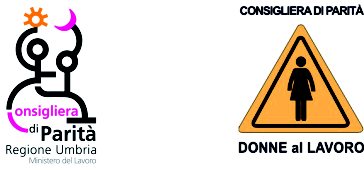 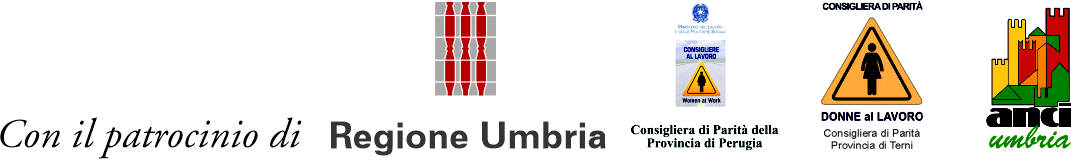 La terza tipologia di azione è quella di cui all'art. 37 del codice delle pari opportunità che disciplina la legittimazione processuale della Consigliera di Parità a tutela di più soggetti.

La norma disciplina la legittimazione processuale della Consigliera regionale o nei casi di rilevanza nazionale della Consigliera Nazionale , allorquando si individui l'esistenza di atti, patti o comportamenti discriminatori , diretti o indiretti di carattere collettivo in violazione dei divieti di cui al capo II del titolo III o comunque nell'accesso al lavoro, nella promozione e nella formazione professionale , nelle condizioni compresa la retribuzione, nella progressione di carriera, nonché in relazione alle forme pensionistiche complementari collettive di cui al D. Lgs. 5 dicembre 2005, n. 252, anche quando non siano individuabili in modo immediato o diretto le lavoratrici o i lavoratori lesi dalle discriminazioni.

Prima di promuovere il giudizio la Consigliera di parità può chiedere all'autore della discriminazione di predisporre un piano di rimozione delle discriminazioni accertate entro un termine non superiore a 120 giorni , sentite, nel caso di discriminazioni poste in essere da un datore di lavoro, le rappresentanze sindacali aziendali ovvero, in loro mancanza , le associazioni aderenti alle organizzazioni sindacali maggiormente rappresentative sul piano nazionale. 
Se il piano è considerato idoneo alla rimozione delle discriminazioni , la Consigliera o il Consigliere di parità promuove il tentativo di conciliazione ed il relativo verbale, in copia autenticata , acquista forza di titolo esecutivo con decreto del Tribunale  in funzione di giudice del lavoro.

Per le discriminazioni di carattere collettivo, la Consigliera, qualora non intenda avvalersi della predetta procedura di conciliazione di cui al comma 1 dell'art. 37, o nel caso di esito negativo della stessa , può proporre direttamente ed in prima persona , senza alcuna delega delle lavoratrici eventualmente individuate, ricorso davanti al Tribunale in funzione di giudice del lavoro o al Tribunale regionale territorialmente competente.

Il Giudice con la sentenza emessa a seguito del giudizio introdotto ai sensi del comma 2 dell'art. 37 , oltre a provvedere , se richiesto, al risarcimento del danno anche non patrimoniale, ordina all'autore della discriminazione di definire un piano di rimozione delle discriminazioni accertate , sentite, nel caso si tratti di datore di lavoro, le rappresentanze sindacali aziendali ovvero , in loro mancanza, gli organismi locali aderenti alle organizzazioni sindacali di categoria maggiormente rappresentative sul piano nazionale, nonché la consigliera regionale di parità competente per territorio o la consigliera nazionale per i casi di rilievo nazionale.
 Nella sentenza il Giudice fissa i criteri , anche temporali , da osservarsi ai fini della definizione ed attuazione del piano.
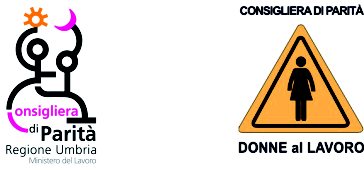 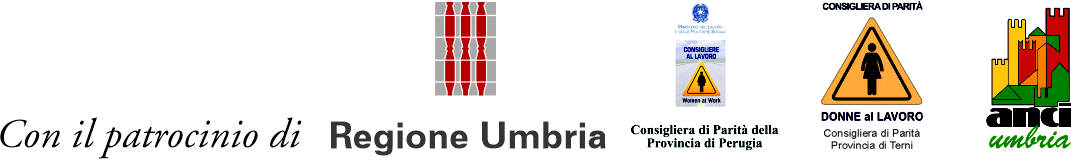 La quarta tipologia di azione riguarda il potere della Consigliera di Parità Regionale di proporre ricorso in via di urgenza davanti al Tribunale in funzione di giudice del lavoro o al tribunale amministrativo regionale territorialmente competente per le discriminazioni di carattere collettivo.

Il Giudice adito, nei due giorni successivi, convocate le parti e assunte sommarie informazioni , ove ritenga sussistente la violazione di cui al ricorso, con decreto motivato e immediatamente esecutivo oltre a provvedere , se richiesto, al risarcimento del danno anche non patrimoniale, nei limiti della prova fornita, ordina all'autore della discriminazione la cessazione del comportamento pregiudizievole e adotta ogni altro provvedimento idoneo a rimuovere gli effetti delle discriminazioni accertate , ivi compreso l'ordine di definizione ed attuazione da parte del responsabile di un piano di rimozione delle medesime così come previsto e disciplinato al comma 3. 
Contro il decreto è ammessa , entro 15 giorni dalla comunicazione alle parti, opposizione avanti alla medesdima autorità giudiziaria territorialmente competente , che decide con sentenza immeditamente esecutiva.
L'inottemperanza alla sentenza di cui al comma 3, al decreto di cui al comma 4 o alla sentenza pronunciata nel relativo giudizio di opposizione è punita con l'ammenda fino a 50.0000 euro e l'arresto fino a sei mesi e comporta altresì il pagamento di una somma di  € 51,00 per ogni giorno di ritardo nell'esecuzione del provvedimento da versarsi al fondo di cui all'articolo 18 e la revoca dei benefici di cui all'art. 41, comma, 1.


In sostanza anche per le discriminazioni di carattere collettivo sono previste due tipologie di azione :


- l'azione per la tutela contro le discriminazioni collettive nel procedimento a cognizione piena con la quale la Consigliera di Parità ha una legittimazione diretta , propria ed autonoma ad agire in giudizio a tutela delle discriminazioni che riguardano una pluralità di persone anche se non identificate personalmente, da introdurre con un ricorso rito lavoro ai sensi dell'art. 409 cpc e che si conclude con sentenza all'esito di una istruttoria dibattimentale tesa ad accertare la sussistenza o meno della discriminazione;

- azione della Consigliera di Parità Regionale o Nazionale da introdurre con un ricorso in via di urgenza al Giudice del lavoro , il quale applicando il procedimento sommario, nei due giorni successivi al deposito del ricorso fissa l'udienza , convoca le parti ed accerta appunto con procedimento sommario la sussistenza o la insussistenza della discriminazione di carattere collettivo e nel caso di accertamento della discriminazione stessa prevede, con decreto motivato, anche la condanna al risarcimento del danno anche non patrimoniale della autrice/dell'autore della discriminazione se richiesto e nei limiti della prova fornita e adotta ogni altro provvedimento idoneo a rimuovere gli effetti delle discriminazioni accertate , ivi compreso l'ordine di definizione ed attuazione da parte del responsabile di un piano un ordine all'autore della discriminazione di definire un piano di rimozione delle medesime. Può essere proposta opposizione anche in questo caso ed il relativo giudizio si definisce con sentenza.
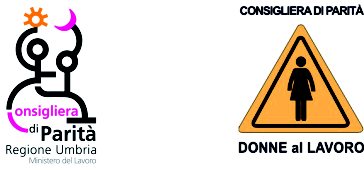 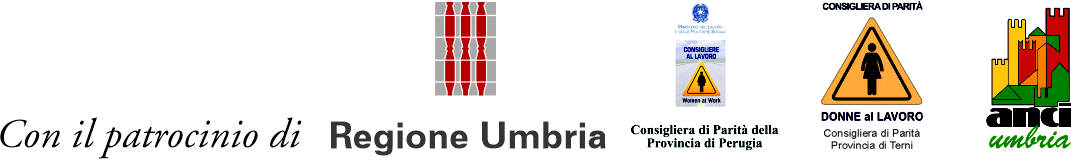 L'art. 40 disciplina l'onere della prova in giudizio.

La disciplina dell'onere della prova ha caratteristiche peculiari, tali da far parlare di sostanziale inversione dell'onere della prova, e più specificatamente di "alleggerimento" dello stesso per il caso delle azioni disciplinate dal codice per le pari opportunità a tutela delle discriminazioni di genere individuali e/o collettive.

Infatti la norma prevede che la/il ricorrente, ai fini dell'accertamento della discriminazione, può anche fornire elementi di fatto desunti da dati di carattere statistico relativi alle assunzioni, ai regimi retributivi, all'assegnazione a qualifiche , ai trasferimenti, alla progressione in carriera ed ai licenziamenti, idonei a fondare in termini precisi e concordanti , la presunzione dell'esistenza di atti, patti o comportamenti discriminatori in ragione del sesso ed in tale caso spetta al convenuto l'onere della prova sull'insussistenza della discriminazione.

Si fa riferimento quindi alle presunzioni, che a differenza di quelle disciplinate dal codice in generale,  non devono essere gravi, precise e concordanti per assurgere a qualificazione di prova in giudizio , ma è sufficiente che siano precise e concordanti , anche se non gravi.



Tale norma è stata introdotta nel codice delle pari opportunità proprio al fine di applicare la direttiva europea 54/2006/ del Parlamento e del Consiglio Europeo, che in sostanza ha chiesto agli Stati membri di predisporre strumenti processuali che obbligassero la parte convenuta in giudizio a provare la insussistenza della discriminazione.
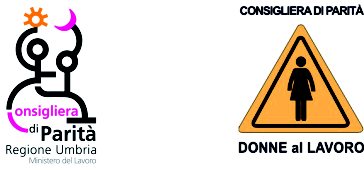 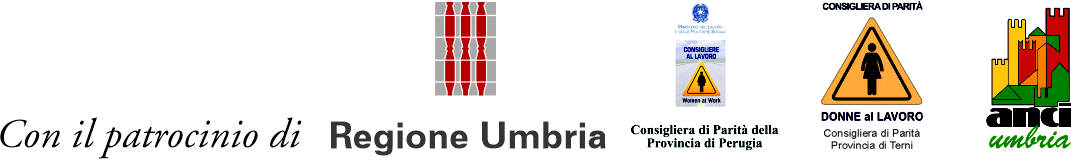 A tale riguardo il Tribunale ordinario di Firenze , sezione lavoro, con la sentenza analizzata nei precedenti moduli, depositata in data 22.10.2019, in un procedimento sommario introdotto dalla Consigliera di Parità della Regione Toscana , ex art. 37 comma 4 del codice delle pari opportunità: 

ha accolto la domanda della stessa che aveva ad oggetto la declaratoria di illegittimità di alcuni ordini di servizio in materia di orario di lavoro formulati dal responsabile delle risorse umane dell' Ispettorato Territoriale del lavoro di Firenze, sulla base della valutazione degli effetti pregiudizievoli degli stessi per la categoria dei genitori  desunta dalla comune esperienza che fornisce il dato circa la maggiore difficoltà a conciliare e quindi a rispettare la rigidità di tali orari , proprio per la categoria dei genitori con figli piccoli.

Per la analisi dei dati statistici, in alcuni casi, si è anche potuto fare riferimento ai dati relativi al personale che alcune aziende sono obbligate a trasmettere periodicamente alla Consiglera di Parita ai sensi del codice delle pari opportunità in particolare sulla base dell'art. 46 del codice delle pari opportunità.


L'art. 41 prevede che l'accertamento giudiziale  della sussistenza della discriminazione comporti la comunicazione immediata da parte della della direzione della città metropolitana e dell'ente di area vasta, ai Ministri competenti (nella cui amministrazione sia stata disposta la concessione dei benefici o degli appalti),  ai fini della revoca di eventuali benefici goduti ai sensi delle vigenti leggi dello stato ovvero nel caso in cui siano stati stipulati dei contratti di appalto attinenti all'esecuzione di opere pubbliche , di servizi o di forniture. I Ministri infatti adottano le opportune determinazioni , ivi compresa, se necessario, le revoca del beneficio e, nei casi più gravi o nel caso di recidiva, possono decidere l'esclusione del responsabile per un  periodo di tempo fino a due anni, da qualsiasi ulteriore concessione di agevolazioni finanziarie o creditizie ovvero da qualsiasi appalto.
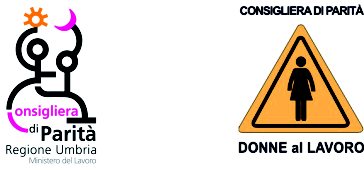 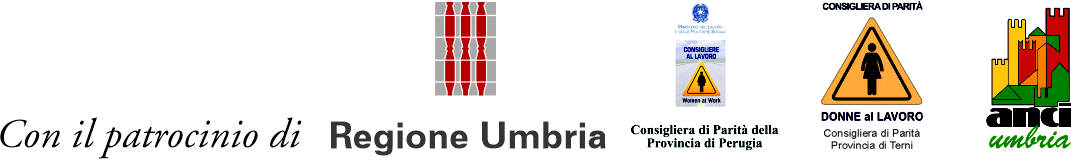 Le disposizioni di cui all'art. 41 non si applicano nel caso in cui sia raggiunta una CONCILIAZIONE AI SENSI DEGLI ARTICOLI 36, COMMA 1 E 37, COMMA 1

L'art. 41 oltre agli adempimenti amministrativi disciplina anche le sanzioni.

A tale proposito prevede che la violazione dell'art. 27 (discriminazione nell'accesso al lavoro), dell'art. 28( discriminazione retributiva) , 29 (discriminazione nella prestazione lavorativa e nella progressione di carriera) e 30 (discriminazione nell'accesso alle prestazioni previdenziali) è punita con l'ammenda da € 250,00 ad € 1.500,00 .

L'art. 41 bis disciplina la cosiddetta vittimizzazione.

L'artcolo in questione prevede che la particolare tutela giurisdizionale prevista per i soggetti che hanno subito direttamente le discriminazioni si applica anche a tutti quei soggetti che hanno subito reazioni pregiudizievoli conseguentemente a qualsiasi  attività  diretta ad ottenere il rispetto  del principio di parità di trattamento tra uomini e donne.

Per concretizzare il contenuto della norma in questione si può pensare al caso del testimone in un processo per discriminazioni.

L'art. 42 disciplina le azioni positive.

L'art. 43  prevede che le azioni positive possono essere promosse anche dalla Consigliera di Parità.

Le azioni positive a norma dell'art. 42  consistono in tutte quelle misure volte alla rimozione degli ostacoli che di fatto impediscono la realizzazione di pari opportunità, nell'ambito della competenza statale e sono dirette a favorire l'occupazione femminile e a realizzare l'uguaglianza sostanziale tra uomini e donne nel lavoro.

In particolare poi l'art. 42 declina specificatamente le singole finalità delle azioni positive.

L'art. 44 disciplina i progetti di azioni positive ed i relativi finanziamenti previsti a livello nazionale dal Ministero del lavoro e delle politiche sociali.


L'art. 46 disciplina i rapporti sulla situazione del personale.
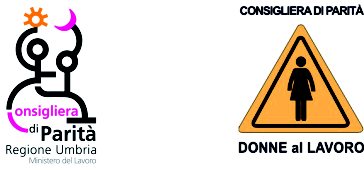 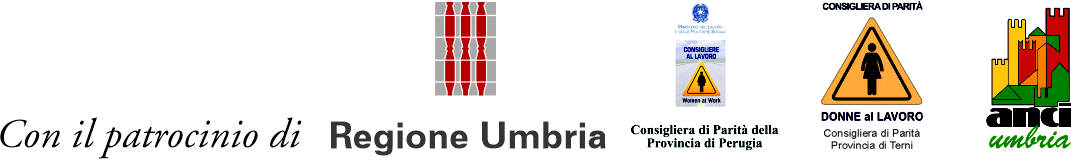 Prima della recente modifica con la legge del 05.11.2021 , infatti, le aziende pubbliche e private che occupano oltre 100 dipendenti sono tenute a redigere ogni due anni un rapporto sulla situazione del personale maschile e femminile quanto alle assunzioni, alla formazione, alla promozione professionale, ai livelli, ai passaggi di categoria o di qualifica, o di altri fenomeni di mobilità , di intervento della CIG, dei licenziamnenti dei prepensionamenti e della retribuzione effettivamente corrisposta. I rapporti devono essere trasmessi sulla base delle indicazionin operative del Minsitero del lavoro sia alla consigliera di parità che alle organizzazioni sindacali che al Ministero del lavoro e al Dipartimento di Pari opportunità dela Presidenza del Consiglio dei Ministri.
Con la legge predetta l'obbligo riguarda anche le aziende che occupoano  oltre 50 dipendenti.
GIURISPRUDENZA IN MATERIA DI DIRITTO ANTIDISCRIMINATORIO
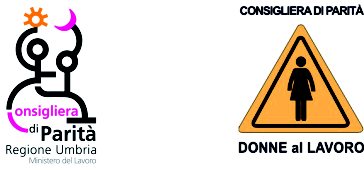 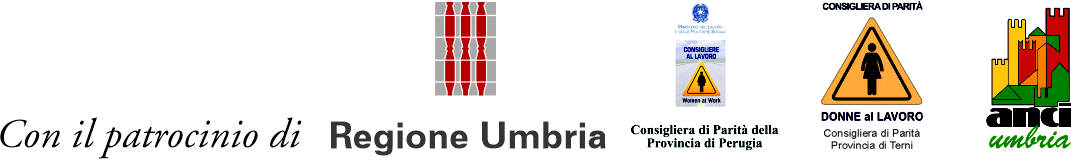 GIUDICE ORDINARIO DEL LAVORO.

SENTENZA TRIBUNALE DI PRATO -SEZIONE LAVORO- N. 263/2007 del 10.10.2007

Alcune lavoratrici in proprio e la consigliera di parità provinciale nella sua veste istituzionale (art. 4 L. 125/1991), a sostegno delle ricorrenti, adivano il Tribunale di Prato per far valere l'illegittimità perchè discriminatoria, dell'interpretazione fornita dalla banca datrice di lavoro di alcune disposizioni contrattuali (art. 18 CCNL) , che attribuivano il diritto ad automatismi di carriera che si traducevano in assegni economici in senso a loro sfavorevole. 

In particolare la Banca datrice di lavoro riteneva che i periodi di astensione facoltativa dal lavoro per motivi di maternità goduti dalle stesse  non potevano essere computati ai fini del compimento dei periodi di automatismo ai fini della carriera. 

La interpretazione della Banca datrice di lavoro si basava su un orientamento dell'ABI interpretativo della legge 1204/1971 che appunto ribadiva la esclusione dal computo dell'anzianità di servizio  ai fini degli automatismi contrattuali dei periodi di assenza volontaria dal lavoro. Le lavioratrici e la consigliera ritenevano invece detto orientamento in contrasto con la giurisprudenza ormai consolidata della Corte di Cassazione che aveva più volte dichiarato l'illegittimità di un sistema contrattuale che finisse per penalizzare l'assenza dal lavoro tutelata (quale era quella per astensione facoltativa per maternità).

Le lavoratrici ritenevano che l'assenza per maternità fosse da ritenere utile ai fini della anzianità di servizio e che in detto periodo fossero previste anche le note di qualifica, nonostante l'assenza dal lavoro. Cosicchè l'assenza per astensione facoltativa facendo riferimento alla maternità e quindi a motivazioni che attenevano al sesso, non poteva essere discriminata anche perchè questa disposizione era in contrasto anche con l'art. 15 dello statuto dei lavoratori il quale stabilisce che i lavoratori non possono essere discriminati in alcun modo per ragioni connesse al sesso.

La interpretazione suddetta era quindi anche qualificata come discriminazione indiretta ai sensi dell'art. 4 L. 125/1991 . Conseguentemente doveva essere dichiarata la illegittimità della condotta datoriale ed il diritto al riconoscimento degli avanzamenti e alle progressioni automatiche in questione.

La Consigliera dichiarava di agire in giudizio con il doppio ruolo concessole dai commi 5,7 e 9 della legge 125/1991 ovvero a sostegno delle ragioni delle lavoratrici ricorrenti in punto di invocazione della tutela antidiscriminatoria,  nonché in via autonoma a tutela generale del diritto di parità e/o di non discriminazione e così , in specie, in favore di tutte le dipendenti della convenuta donne e in condizioni analoghe a quelle delle attrici.

Precisava che il periodo dell'accertamento e del conseguente piano di rimozione era relativo alla vigenza del CCNL del 1991 e si estendeva fino ad oggi , atteso che le clausole 10 e 18 del CCNL dell'11.07.1999 all'art. 97 prevedeva che in materia di automatismi continuasse a trovare applicazione la normativa di cui al ccnl del 1994.

Il Tribunale di Prato con la sentenza in esame ha riconosciuto il doppio ruolo processuale e sostanziale della Consgliera di Parità  e cioè di sostegno alle domande delle ricorrenti e nel contempo di ricorrente principale per l'azione collettiva  a tutela degli interessi di tutto il gruppo delle donne che potevano trovarsi in condizioni analoghe a quelle delle ricorrente anche se non identificate in modo puntuale.
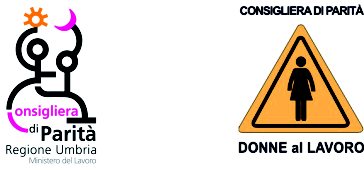 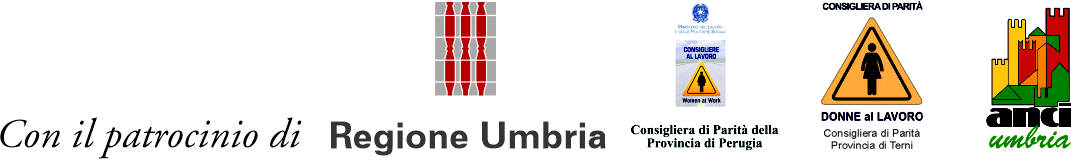 .
Il Tribunale ha altresì accertato che l'interpretazione fornita dalla banca datrice di lavoro  era illegittima sia perchè in contrasto con il disposto dell'art.7 L. 1204/1971 il quale nel testo ante vigente al D. Lgs. 151/2001 prevedeva che i periodi di assenza per astensione facoltativa dovuta a maternità dovessero essere computati nell'anzianità di servizio , esclusi gli effetti relativi alle ferie e alla tredicesima mensilità o alla gratifica natalizia) ma anche con quanto stabiliva l'art. 4 della legge 151/1991.

La legge 1204 del 1971 agli articoli 6 e 7 prevedeva una nozione unitaria di anzianità di servizio che non consentiva alla contrattazione collettiva di escludere la assenza anche facoltativa per maternità dal computo di altri istituti diversi dalle ferie , dalla gratifica natalizia e dalla tredicesima mensilità. Il contrasto a norme imperative ne avrebbe comportato la nullità assoluta.
In effetti la assenza anche facoltativa dal lavoro per maternità non poteva essere equiparata ad altre tipologie di assenze volontarie consentite dalla contrattazione collettiva , stante il rango costituzionale dell'interesse protetto, come aveva anche chiarito la sentenza della Corte Costituzionale n. 106/1980 . 

La situazione non poteva ritenersi mutata con la modifica apportata dalla legge 53/2000 che all'art. 7 ha replicato la disposizione dell'art. 7 della legge 1204/1971, né con l'avvento del D. Lgs. 151/2001 abrogativo della legge 1204/1971 il quale all'art. 34 comma 5 prevedeva che i periodi di congedo parentale dovessero essere computati ai fini del calcolo dell'anzianità di servizio.Peraltro il Giudice ha affermato che il patto in questione (la norma del ccnl) se fosse stata interpretata come riteneva la cassa di risparmio avrebbe costituito un patto diretto a discriminare nella assegnazione delle qualifiche o a recare altrimenti pregiudizio ad una lavoratrice a causa del suo sesso e sarebbe stata quindi discriminatoria ai sensi dell'art. 4 Legge 125/1991 ( in quanto tale interpretazione e tale condotta svantaggiavano in modo proporzionalmente maggiore i lavoratori di sesso femminile).

L'art. 4 commi 1 e 2 legge 125/1991 prevedeva che : “ Costituisce discriminazione ai sensi della legge 903/1977 e della presente legge, qualsiasi atto, patto o comportamento che produca un effetto pregiudizievole discriminando anche in via indiretta le lavoratrici o i lavoratori in ragione del loro sesso. Costituisce discriminazione indiretta ogni tattamento pregiudizievole conseguente all'adozione di criteri che svantaggiano in modo proporzionalmente maggiore i lavoratori dell'uno e dell'altro sesso e riguardano requisiti non essenziali allo svolgimento dell'attività lavorativa". 


L'interpretazione fornita dalla datrice di lavoro si risolveva in una pesante penalizzazione per le sole donne visto che prima dell'entrata in vigore della legge n. 53/2000 , l'istituto dell'astensione facoltativa per maternità si rivolgeva solo alle madri , ditalchè solo queste erano svantaggiate nella progressione automatica di carriera , mentre per i periodi successivi all'entrata in vigore della legge n. 53/2000 e del D. Lgs. 151/2001 I RAPPORTI INFORMATIVI REDATTI AI SENSI DELL'ART. 9 DELLA LEGGE 125/1991 ed acquisiti agli atti evidenziavano come fruitrici dei congedi parentali fossero ancora in larghissima prevalenza le persone di sesso femminile , le quali continuavano quindi ad essere le persone maggiormente danneggiate dalla prassi ermeneutica seguita dalla banca datrice di lavoro.
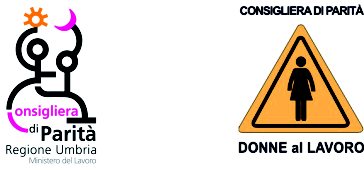 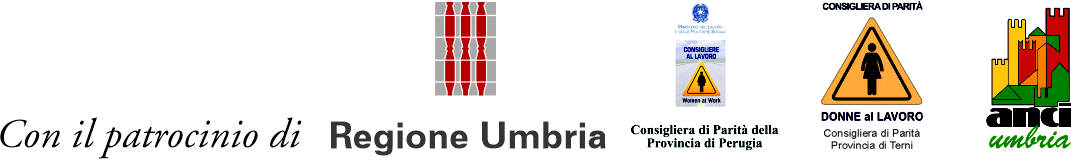 La condotta della predetta datrice di lavoro pertanto secondo il Giudice del Tribunale del lavoro di Prato, si risolveva in una discriminazione indiretta ai sensi del comma 2 dell'art. 4 L. 125/1991 e le ricorrenti quali fruitrici della tutela loro apprestata dall'art. 7 L.1204/1971 erano state oggetto di una discriminazione in ragione del sesso, con la conseguenza che le loro carriere avrebbero dovuto essere ricostruite computando nell'anzianità di servizio utile ai fini della progressione automatica di cui all'art. 10 CCNL anche i periodi di astensione facoltativa per maternità.
La banca per parte sua  aveva sollevato altresì l'eccezione di carenza di interesse ad agire della Consigliera di Parità in quanto sosteneva che la sua condotta fosse stata in buona fede in quanto si era allineata alla interpretazione data dalla propria associazione di categoria (ABI) e di non aver avuto alcun intento discriminatorio nei confronti delle lavoratrici.

Il Giudice a tale riguardo ha rilevato che l'art. 4 L. 125/1991 nel definire la discriminazione (sia diretta che indiretta) rilevante ai fini delle azioni riconosciute sia ai singoli lavoratori interessati che alla Consigliera di parità quale rappresentante di interessi collettivi , introduce una nozione oggettiva del fenomeno, basata esclusivamente sugli effetti prodotti dalla condotta discriminatoria e non sull'elemento psicologico ed intenzionale della datrice di lavoro.
L'art. 4 infatti nel definire la discriminazione indica la stessa come qualsiasi atto , patto o comportamento che produca un effetto pregiudizievole discriminando anche in via indiretta le lavoratrici o i lavoratori in ragione del loro sesso e viene definita discriminazione indiretta “ogni trattamento pregiudizievole conseguente all'adozione di criteri che svantaggiano in modo proporzionalmente maggiore i lavoratori dell'uno o dell'altro sesso”.


Nessuna indagine viene richiesta in merito all'elemento psicologico del soggetto che pone in essere la discriminazione.

Il Giudice ha ritenuto pertanto sussistente l'interesse ad agire della Consigliera come intervento ad adiuvandum, stante l'interpretazione discriminatoria fornita dalla datrice di lavoro della norma contrattuale  in quanto detta interpretazione produceva una oggettiva discriminazione nella progressione automatica di carriera delle lavoratrici ricorrenti.

Anche l'azione collettiva della Consigliera è stata ritenuta legittima, in quanto dall'interpretazione datoriale si verificavano effetti pregiudizievoli anche per la collettività delle donne che si erano trovate nelle stesse condizioni delle ricorrenti anche se non avevano adito il Tribunale del Lavoro  e anche se non erano  individuabili in modo specifico. Il Giudice del Lavoro a tale riguardo ricordava che per tali azioni collettive , la Consigliera non aveva neanche necessità di delega e poteva  agire autonomamente, come in effetti aveva fatto.
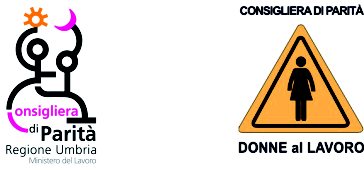 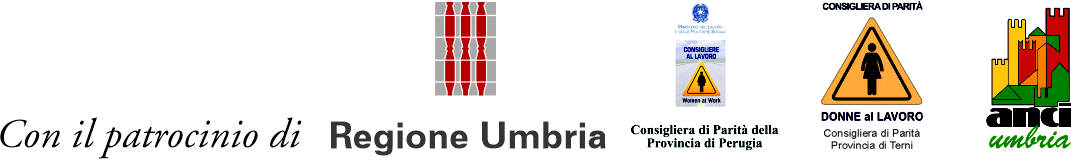 Il Tribunale quindi oltre ad accogliere per quanto di ragione le domande delle singole lavoratrici ha altresì ordinato alla datrice di lavoro di predisporre un piano di rimozione delle discriminazioni collettive individuandone specificatamente le singole modalità operative:

Individuazione dei nominativi di tutte le lavoratrici interessate nel periodo dal 1991 fino alla data della decisione e comunicazione alle stesse dell'esistenza della sentenza in questione,  cosicchè le stesse rese edotte della discriminazione subita avrebbero potuto agire in giudizio anche per il riconoscimento dei propri diritti patrimoniali connessi e conseguenti alla accertata discriminazione;

Ricostruzione delle carriere di tutte le donne discriminate dalla prassi interpretativa per ristabilire la parità sostanziale tra uomo e donna nell'avanzamento di carriera che dipenda da meri automatismi;
definizione di un piano di rimozione delle discriminazioni accertate nel termine di 6 mesi dalla sentenza.

Il Giudice ha altresì' condannato la banca al pagamento di tutte le spese di giudizio, anche in favore della Consigliera di parità.
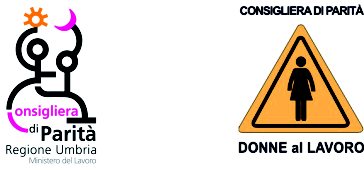 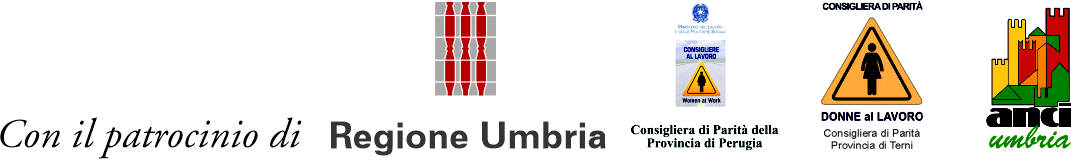 TRIBUNALE AMMINISTRATIVO: 
TAR SARDEGNA SENTENZA n. 2025/2008

La sentenza in questione riguarda un caso di annullamento del bando di concorso pubblico con il quale è stato indetto un concorso pubblico per la copertura a tempo indeterminato di n. 2 posti di agente della polizia municipale da inquadrare nella categoria C, posizione economica C1 del Comune di Sinnai e di tutti gli atti presupposti quali la determinazione sulla base della quale è stato poi indetto il bando ed il Regolamento di Organizzazione degli Uffici e dei servizi del Comune.

La ricorrente è stata la Consigliera di Parità della Regione Sardegna.

Il fatto: Il Comune di Sinnai con determinazione dell'agosto del 2008 del responsabile dell'area amministrativa, ha indetto un concorso  pubblico per la copertura a tempo indeterminato di n. 2 posti di agente di Polizia Municipale da inquadrare nella categoria C , posizione economica C1.

Ai fini della partecipazione al concorso il bando ha previsto, tra i requisiti di ammissione , il possesso di abilitazione alla guida di motoveicoli (patente Cat. A “limitata”o Cat. A “ senza limiti”) e autoveicoli (Cat. B); soltanto cat. B. per coloro che l'hanno conseguita entro il 25 aprile 1988.

La Consigliera di Parità della Regione Sardegna, avvalendosi della legittimazione processuale ex art. 37 D.Lgs. 198/2006, ha proposto ricorso avverso il bando per far valere l'illegittimità dello stesso nella parte in cui prevedeva quale requisito di ammissione il possesso della predetta abilitazione alla guida di motoveicoli, trattandosi nel caso di specie, di discriminazione indiretta a danno delle lavoratrici.

Infatti la Consigliera di Parità ha fornito dati statistici e cioè i dati pubblicati dal Ministero delle Infrastrutture e dei trasporti dai quali è risultato che le donne che sono in possesso della patente Cat. A sono nella misura percentuale del 10% , sicchè tale requisito di fatto svantaggia la partecipazione delle donne al concorso comportando una illegittima preclusione al concorso.
Di qui la richiesta di declaratoria di nullità , per quanto di ragione, del bando di concorso.

Il Comune di Sinnai si è costituito sostenendo la strumentalità del requisito richiesto rispetto alle mansioni proprie del vigile urbano , requisito dal quale non si può prescindere e sostenendo altresì che, nei fatti, le procedure non avevano comunque svantaggiato le donne.
”
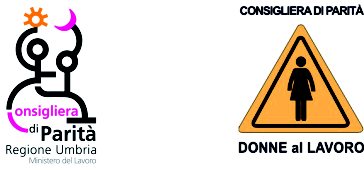 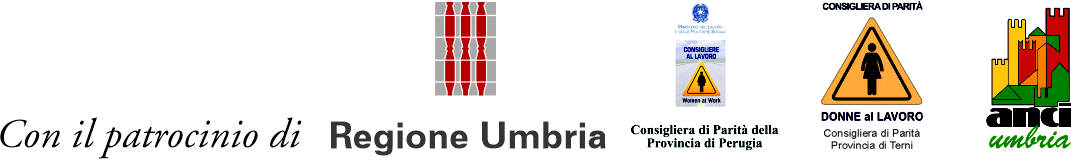 La Consigliera ha avanzato richiesta di pronuncia cautelare ai fini della sospensione degli atti impugnati.
IL TAR della Sardegna ha valutato come legittima la introduzione del giudizio da parte della Consigliera di Parità ai sensi dell'art. 37 D. Lgs. 198/2006 ed ha altresì analizzato la fattispecie al vaglio del suo giudizio ai sensi dell'art. 25, 2° comma (discriminazione indiretta) e dell'art. 27 (divieto di discriminazione nell'accesso al lavoro). Orbene il TAR ha quindi precisato che affinchè ricorrano ipotesi di discriminazione indiretta occorrono due decisivi elementi: da un lato che si riscontri la sussistenza di criteri che pregiudichino i lavoratori di uno dei due sessi e dall'altro che i criteri medesimi debbano riguardare requisiti “non essenziali” allo svolgimento della prestazione lavorativa.
Nel caso di specie il TAR Sardegna ha valutato la sussistenza di entrambi i requisiti in quanto, in ossequio all'art. 40 del codice delle pari opportunità la ricorrente ha fornito elementi di fatto , desunti anche da dati di carattere statistico, idonei a fondare la sussistenza nel bando contestato di un comportamento discriminatorio in ragione del sesso.
E' stato infatti dimostrato , con la produzione documentale dei dati pubblicati dal Ministero delle Infrastrutture e dei trasporti che il possesso della patente CAT. A concerne nella misura marginale le donne (10%) con palese violazione del loro diritto a partecipare alle selezioni per l'accesso al lavoro nelle pubbliche amministrazioni in condizioni di parità
Inoltre il Tar ha evidenziato che dalle difese del Comune non si ricavavano elementi che potessero far ritenere quale essenziale, ai fini dell'ammissione al concorso, il possesso del descritto titolo di abilitazione alla guida di motoveicoli.
 Infatti ben si poteva prevedere che il conseguimento della predetta abilitazione fosse condizione necessaria ai fini dell'assunzione definitiva per tutti i soggetti collocati utilmente in graduatoria. 
Conseguentemente il TAR ha ritenuto discriminatorio il requisito predetto per essere ammessi al concorso. Ciò indipendentemente dal concreto verificarsi delle conseguenze discriminatorie di fatto attuatesi nel caso di specie ove su 28 domande presentate solo 17 erano state escluse per mancanza di tale requisito. Infatti il TAR aveva ritenuto che la discriminatorietà di atti, patti o comportamenti andasse valutata ex ante, dovendosi considerare anche la funzione disincentivante per le donne alla partecipazione ad un concorso dal quale, per la censurata prescrizione del bando, sarebbero state sicuramente escluse. Il Tar ha quindi considerato privo di rilievo il dato fornito dall'Amministrazione del Comune di Sinnai che non aveva considerato che il numero dei partecipanti alla selezione sarebbe stato molto più elevato senza l'anzidetta prescrizione.
Il TAR ha quindi considerato illegittima la norma del bando che prescriveva il possesso del predetto requisito in quanto in contrasto con le norme di legge che vietavano le discriminazioni fondate sul sesso nell'accesso al lavoro e come tale ha annullato la relativa parte del bando.
IL TAR ha quindi ordinato al Responsabile dell'Area amministrativa del Comune di Sinnai di rimuovere dal bando la predetta discriminazione anche attraverso un piano operativo che prevedesse la sospensione della procedura concorsuale in atto e la riapertura dei termini per la presentazione delle domande per un periodo analogo a quello originario (30 giorni), previa rimodulazione della clausola di partecipazione contestata nel senso di imporre ai vincitori della selezione di acquisire a loro cura, entro un congruo termine, la patente di guida tipo A ai fini dell'assunzione definitiva.  
Di particolare rilievo, per quanto concerne il TAR, sono anche i numerosi pronunciamenti dei vari Tribunali Amministrattivi Regionali italiani in merito ai giudizi introdotti dalle Consigliere di Parità per chiedere il riequilibrio di genere delle Giunte degli enti locali.
A tale riguardo si è pronunciato favorevolmente in materia anche il T.A.R. dell' Umbria in un procedimento introdotto, insieme ad altre ricorrenti, anche dalla Consigliera di Parità della Regione Umbria attualmente in carica.
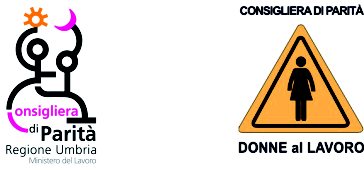 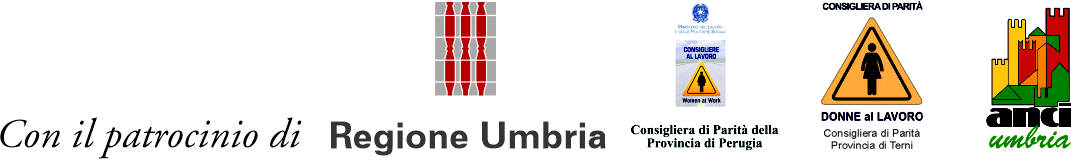 GIUDICE PENALE: 

Sentenza della Corte Suprema di Cassazione , VI Sezione Penale , n. 266 /2009 del 16.04.2009.

Si tratta di un procedimento penale in danno di un soggetto che era accusato di “maltrattamenti” per avere, nella sua qualità di lavoratore con mansioni di “supervisore”, ripetutamente maltrattato cinque lavoratrici che svolgevano mansioni di "operatrici di sala", in servizio presso l'aeroporto di Caselle di Torino. 

Il GIP aveva applicato allo stesso lavoratore la pena richiesta dalle parti ex art. 444 c.p.p. ed aveva condannato l'imputato alle rifusione delle spese di costituzione di parte civile , tra le quali , oltre alle persone offese, la Consigliera di parità Regionale e la Filt CGIL .

La difesa dell'imputato aveva impugnato sia l'ordinanza con la quale era stata ammessa la costituzione di parte civile della Consigliera di Parità, sia la sentenza che aveva condannato lo stesso alla rifusione delle spese in favore della medesima Consigliera.

La Consigliera rilevava di essersi costituita quale soggetto danneggiato dal reato ex art. 74 c.p.p. e sulla base della norma del codice delle pari opportunità che, ex art. 37, attribuisce alla Consigliera il diritto di promuovere delle procedure giudiziarie a tutela di una collettività di persone nel caso di accertata discriminazione diretta o indiretta.

La Corte Suprema di Cassazione ha ritenuto infondato il ricorso proposto dall'imputato in Cassazione in quanto ha ritenuto la Consigliera di Parità legittimata a proporre la azione civile nel giudizio penale in ragione dei suoi scopi istituzionali di intervento. In particolare si legge nella motivazione della sentenza, " alla Consigliera di Parità l'ordinamento riconosce la tutela alla promozione dei principi di pari opportunità e di non discriminazione sessuale tra uomini e donne nell'ambiente di lavoro".

 La Corte di Cassazione ha ritenuto che, sulla base degli specifici compiti e delle specifiche funzioni attribuite dalla legge alla Consigliera (art. 15 codice delle pari opportunità), si potesse certamente affermare che la Consigliera sia legislativamente dotata degli strumenti per realizzare la pari dignità dei lavoratori negli ambienti di lavoro e per impedire che si crei un clima intimidatorio, ostile, degradante, umiliante o offensivo.

La Corte di Cassazione ha ritenuto altresì che i comportamenti sui quali si era fondata l'accusa formulata al ricorrente in cassazione avessero certamente concretizzato il delitto di maltrattamenti rispetto al quale si configurava una posizione soggettiva giuridicamente tutelata anche con riferimento alla posizione della Consigliera di Parità, anche quale soggetto danneggiato dal reato.
Con questa pronuncia del 2009 si è per la prima volta fatta strada la legittimità della costituzione di parte civile “iure proprio” della Consigliera di Parità nel processo penale per ottenere il risarcimento del danno non patrimoniale che l'art 37 del codice delle pari opportunità espressamente riconosce loro nell'ipotesi in cui sia rilevata l'esistenza di atti, patti o comportamenti discriminatori diretti o indiretti di carattere collettivo.
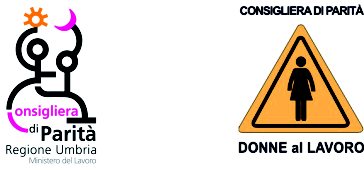 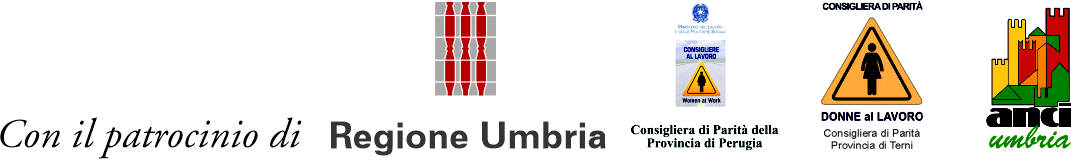 .
Nel caso di specie la Cassazione ha ritenuto che potesse certamente essere ritenuto sussistente un comportamento discriminatorio in capo al lavoratore in questione, in quanto i maltrattamenti si erano concretizzati nel pronunciare ripetutamente frasi scurrili , indirizzate alle dipendenti, a connotazione sessuale, facendo alle stesse capire che non sarebbero stati concessi loro permessi o ferie se non dietro prestazioni sessuali , nell' umiliare le lavoratrici anche davanti agli altri colleghi con frasi ingiuriose sempre a connotazione sessuale e nel fare ripetute avances , imponendo loro , in modo ricorsivo, mansioni più gravose, ripetitive e/o inutile rispetto a quanto ordinato agli altri lavoratori, così causando la lesione della dignità personale e professionale delle lavoratrici stesse e la loro integrità psico-fisica.

La Cassazione ha quindi ritenuto che si era trattato di comportamenti che avevano determinato sia una discriminazione diretta ex art. 25 del codice delle pari opportunità, trattandosi di comportamenti che hanno prodotto un effetto pregiudizievole rispetto ad altri/altre lavoratori/lavoratrici e per altro verso che si era trattato di “comportamenti indesiderati posti in essere per ragioni connesse al sesso e in ogni caso aventi ….lo scopo o l'effetto di violare la dignità di una lavoratrice o di un lavoratore e di creare un clima intimidatorio, ostile, degradante umiliante e offensivo (art. 26 , comma 1 del codice).

Stante quanto sopra la suprema Corte di Cassazione ha evidenziato che , non avendo proposto azione civile in sede civile, ben potesse la Consigliera di Parità costituirsi parte civile nel processo penale per il ristoro dei danni non patrimoniali .
La Cassazione ritiene infatti ha ritenuto che la Consigliera di Parità possa configurarsi come un vero e proprio soggetto “danneggiato dal reato” , cui è consentito, ex art. 74 c.p.p. di costituirsi parte civile, per il ristoro del danno subito con riferimento all'esercizio dei suoi compiti e delle sue funzioni, nochè con riferimento ai diritti di azione a tutela di diritti e interessi che la legge espressamente le riconosce e tutela ai sensi delle norme del codice per le pari opportunità.

A parere della Cassazione quindi, la pretesa risarcitoria legittima quindi i titolari di essa - e dunque non solo i singoli lavoratori e le singole lavoratrici, ma anche la Consigliera di parità , a costituirsi parte civile nel caso di procedimenti per fatti delittuosi commessi a danno di più lavoratrici/lavoratori e dai quali emergano comportamenti diretti o indiretti di carattere discriminatorio collettivo. 
La Corte Suprema di Cassazione nel caso di specie ha pertanto rigettato il ricorso per Cassazione del lavoratore ed ha anche confermato  il rimborso delle spese di costituzione di parte civile della Consigliera di Parità.  

Venendo a sentenze più recenti si ricorda quella già tratta nel modulo 1 che qui viene riproposta proprio al fine di individuare l'evoluzione della interpretazione della giurisprudenza con riferimento al concetto di prova statistica.
Trattando le sentenze più recenti analizziamo la sentenza della Corte di Cassazione sezione lavoro n. 21801 del 29.07.2021 che ha deciso un caso di discriminazione indiretta con riferimento al part time.
Tale sentenza riguarda la categoria di discriminazioni  caratterizzate da  un trattamento meno favorevole a causa del proprio sesso;
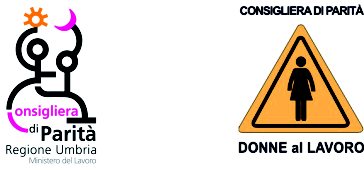 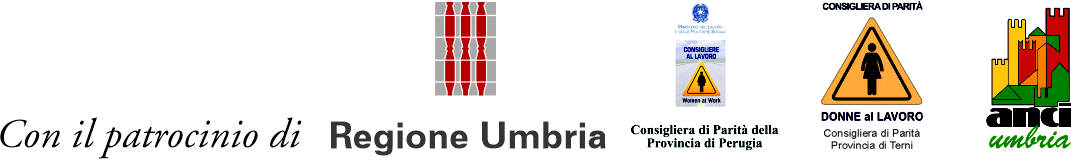 .
Si trattava di un bando pubblicato in data 20.12.2020 dalla Agenzia delle Entrate in Piemonte per una selezione per la progressione economica alla posizione F2, nel quale era stato stabilito un criterio di computo del punteggio per esperienza di servizio maturata.
La ricorrente era una lavoratrice dipendente part time della Agenzia delle Entrate  inquadrata come funzionario di III area F1 e aveva partecipato alla selezione , non ottenendo tuttavia la progressione,  a seguito della valutazione in termini di punteggio del lavoro  part time per  la valutazione del  criterio della esperienza lavorativa maturata .
Detto bando infatti ,  per effetto delle successive note del direttore centrale del personale negli anni 2011/2012 , rivolte ai partecipanti alla selezione, prevedeva che la esperienza di servizio venisse calcolata per i lavoratori part time riproporzionando i periodi di servizio alla minore attività lavorativa svolta.
Il Tribunale in primo grado aveva ritenuto detto criterio discriminatorio per discriminazione di genere in quanto il part time riguardava maggiormente le donne lavoratrici e quindi si trattava di una discriminazione di genere indiretta.
Di converso la Corte di Appello di Torino in secondo grado,  aveva riformato la sentenza di primo grado del Tribunale,  ritenendo che tale criterio non fosse discriminatorio in quanto il criterio del riproporziona mento del punteggio si applicava a tutti i lavoratori part time , indipendentemente dal genere.
La lavoratrice fin dal ricorso introduttivo del giudizio aveva allegato che dei 303 dipendenti che si erano collocati in posizione utile nella procedura gestita dalla direzione generale del Piemonte, solo 14 avevano il contratto part time e che soltanto il 30,62% dei partecipanti con contratto part time aveva ottenuto la progressione rispetto al 55,28% dei partecipanti con contratto a tempo pieno.
La Corte di Cassazione alla quale si è rivolta la lavoratrice per impugnare la sentenza della Corte di Appello di Torino , ha evidenziato l'errore nel quale era incorso il giudice di secondo grado, ed ha a tale riguardo evidenziato che l'errore era stato quello di aver fatto riferimento esclusivamente al concetto di discriminazione diretta e non a quello di discriminazione indiretta .
La Corte di Cassazione  infatti ha evidenziato che se è pur vero che il criterio del riproporzionamento del lavoro part time con riferimento al punteggio maturato riguardava sia le lavoratrici che i lavoratori in part time e quindi di per sè non rivestiva i caratteri di una discriminazione diretta , tuttavia la Corte non aveva valutato bene la domanda della lavoratrice che evdienziava la sussistenza di una discriminazione indiretta e cioè di un criterio di per sè neutro , che tuttavia nei fatti aveva prodotto effetti pregiudizievoli maggiormente nei confronti del genere femminile  maggiormente interessato dal lavoro part time.
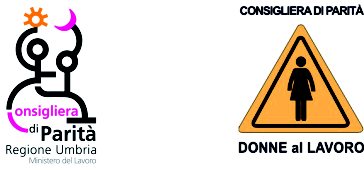 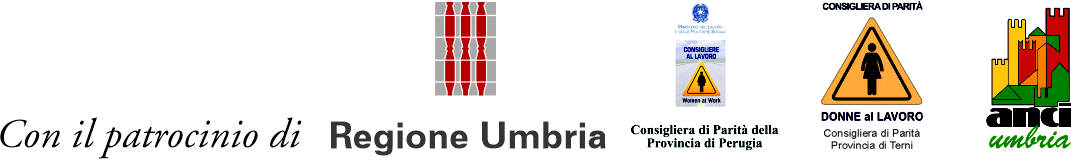 .
Sicchè la verifica da parte della Corte di Appello non avrebbe dovuto essere riferita al trattamento ma all'effetto del trattamento stesso.
In effetti secondo la costante giurisprudenza della Corte di Giustizia Europea , la sussistenza di detta posizione di particolare svantaggio nella discriminazione indiretta di genere , può essere dimostrata provando che una disposizione o un criterio adottato anche se di per sè neutri, colpiscono negativamente in proprorzione significatamente maggiore le persone di un determinato sesso rispetto a quelle dell'altro sesso. 
La Corte di Cassazione a tale riguardo ha evidenziato che la verifica del trattamento discriminatorio per disriminazione indiretta e con riferimento ai dati di carattere statistico , vada effettuata con riferimento all'insieme dei lavoratori e delle lavoratrici assoggettati alla disposizione in questione; il miglior metodo di comparazione consiste poi nel confrontare tra loro : le proporzioni rispettive di lavoratori che sono e che non sono  "colpiti" dall'asserita disparità di trattamento all'interno della manodopera di carattere maschile (rientrante nel campo di applicazione della disposizione) e le medesime proprorzioni  nella manodopera femminile.
 Nella fattispecie andava in primo luogo individuato l'insieme dei lavoratori destinatari della disposizione. 
La Corte di Cassazione a tale riguardo ha evidenziato che la Corte di Appello di Torino aveva limitato ingiustamente  l'indagine ai lavoratori della direzione generale del Piemonte che avevano partecipato alla progressione economica dal livello F1 al livello F2, mentre la procedura tuttavia era stata avviata a livello centrale e non risultava territorialmente limitata alla Regione Piemonte.
Peraltro evidenzia la Corte di Cassazione che è necessario individuare la specifica disposizione censurata in quanto nel caso di specie oltre al bando del 30.10.2010 si erano succedute le note successive del Direttore Generale degli anni 2011 e 2012  che erano rivolte solo ai partecipanti alla selezione e non indiscriminatamente a tutti come il bando.
La Cassazione ritiene quindi che una volta individuati i destinatari della disposizione denunciata , e la specifica disposzione denunciata, il giudice della Corte di Appello avrebbe dovuto procedere con la valutazione comparativa di tutti i  lavorativi part time di entrambi i generi e verificare se i dipendenti part time colpiti dal criterio di selezione fossero costituiti in percentuale significativamente prevalente da donne,  per verificare la sussistenza di una discriminazione di genere indiretta.
In detta eventualità il datore di lavoro avrebbe dovuto provare la sussistenza della causa di giustificazione dell'art. 25 secondo comma.
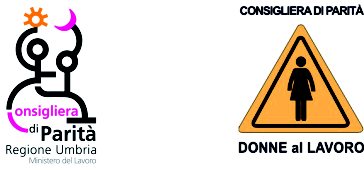 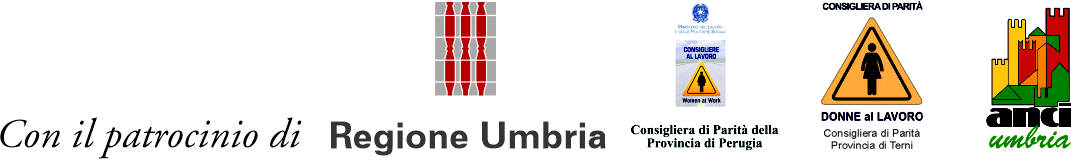 disponga che l'esperienza di servizo costituisce un requisito essenziale per il riconoscimento della progressione economica , la Corte di Giustizia Europea ha altresì evidenziato e precisato che l'acquisizione di un certo livello di conoscenze e di esperienze non consente di elaborare criteri oggettivi ed estranei ad ogni discriminazione .
Infatti sebbene l'anzianità vada di pari passo con l'esperienza, l'obiettività di un siffatto criterio dipende dal complesso delle circostanze del caso concreto , segnatamente dalla relazione tra la  natura della funzione esercitata e l'esperienza che l'esercizio di questa funzione apporta a un certo numero di ore di lavoro effettuate.
Quindi secondo la Suprema Corte di Cassazione il Giudice chiamato a verificare se un criterio di valutazione del lavoro basato sulla esperienza di servizio possa essere accomunato alla quantificazione delle ore di lavoro o meno , nell'ipotesi di accertato effetto discriminatorio, dovrà valutare se nel contesto specifico degli impieghi interessati dalla disposizione ed , in particolare, delle mansioni svolte dalla parte ricorrente che si è rivolta al Giudice, esista o meno un nesso tra l'esperienza acquista con l'esercizio della funzione ed il numero di ore di lavoro svolte.
 La Cassazione ha pertanto rinviato l'analisi del caso alla Corte di Appello di provenienza (Torino) in diversa composizione affinchè effettui una nuova indagine sull'esistenza della denunciata discriminazione indiretta di genere anche avvalendosi dei propri poteri istruttori e del criterio statistico con il metodo sopra indicato.
Questa sentenza è molto importante sia perchè evidenzia la differenza tra discriminazione diretta ed indiretta, sia perchè nel caso della verifica del carattere discriminatorio del criterio o della disposizione in questione,  indica i metodi per la valutazione della sussistenza della discriminazione tra i generi.
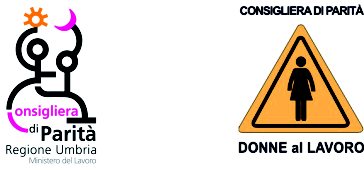 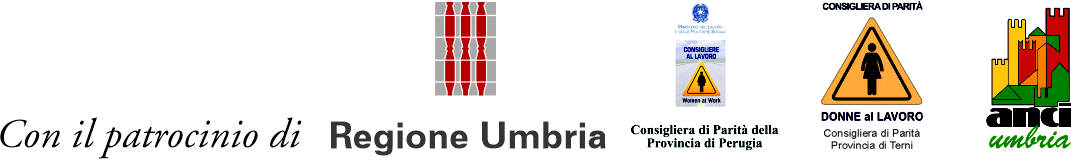 Il Ruolo della Consigliera di Fiducia 
La istituzione della figura della/del Consigliera di Fiducia nell'ambito della pubblica amministrazione , è fortemente voluta dall'Unione Europea.
In particolare l'origine della necessità di istituzionalizzazione di detta figura risiede nella Raccomandazione della Commissione Europea del 27.11.1991, n. 92/131 recante " Tutela della dignità delle donne e degli uomini sul lavoro", nonchè nella Risoluzione del Parlamento Europeo A3-0043/94 (e A5-0283/2001) " Designazione nelle imprese di un Consigliere di Fiducia", ciò a dimostrazione dell'esistenza di un contesto normativo che tende ad attribuire carattere strutturale e di sicuro riferimento a detta tipologia di tutela.
Si tratta di una figura soggettiva posta a tutela della dignità personale e professionale del/della dipendente che sconta però un deficit di disciplina , pur a fronte di una origine in precisi atti comunitari e di una prefigurazione contrattual-collettiva rimasta a livello embrionale .
Mentre la disciplina della figura della Consigliera di Parità si trova in atti a carattere legislativo , la disciplina della figura della Consigliera di Fiducia la troviamo in atti interni della pubblica amministrazione non aventi carattere legislativo generale.
L'ufficio del/della Consigliera di Fiducia così come quello del CUG, in ogni caso, può rappresentare uno snodo importante allo scopo di fare sentisti tra la necessità di tutelare la dignità personale e professionale  delle lavoratrici e dei lavoratori e quindi il loro benessere lavorativo e quella di rendere l'ambiente di lavoro, ben organizzato, virtuoso e quindi produttivo.
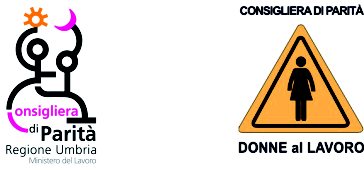 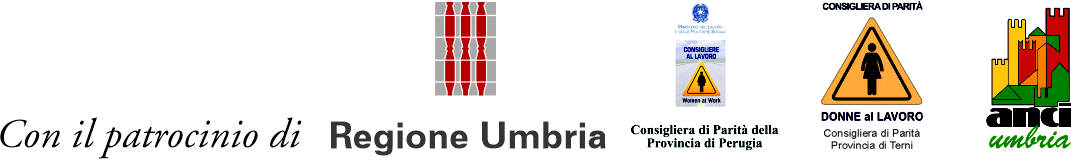 Dunque oltre alla tutela della dignità delle persone, si tratta anche di tutelare la salute delle stesse.

La Consigliera di Fiducia deve quindi essere una "sentinella della situazioni di disagio", che possono vivere e subire i lavoratori e le lavoratrici dello specifico contesto lavorativo pubblico nel quale sono state eventualmente istituite e nominate.

A differenza della Consigliera di Parità che è nominata dal Ministero del lavoro , che è un pubblico ufficiale, che opera con riferimento a tutto il contesto lavorativo indiscriminato di riferimento di un determinato territorio, che si deve occupare solo delle discriminazioni di genere in ambito lavorativo, e che ha anche la possibilità di agire in giudizio , la /il Consigliera/e di Fiducia è nominata/o direttamente dallo specifico ente pubblico di riferimento o da un/una determinato/a datore/datrice di lavoro , non è un pubblico ufficiale , non può agire in giudizio, ma ha comunque un importante e concreto ruolo per la tutela dei lavoratori e delle lavoratrici che hanno subito ogni tipologia di discriminazione non solo riferita al  genere , o che hanno subito mobbing,  molestie o violenze psicologiche , morali o sessuali.
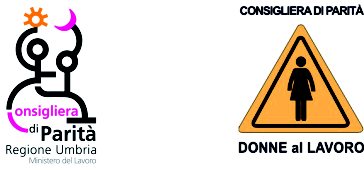 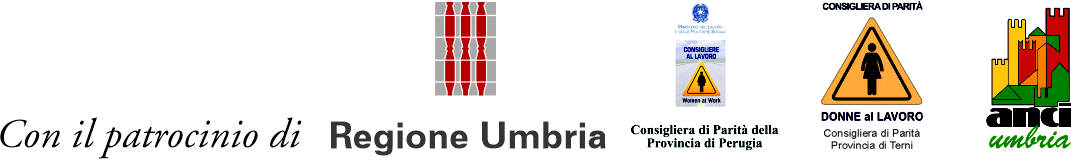 La Consigliera di Fiducia o il Consigliere di fiducia , rappresenta la persona che in un determinato e specifico contesto lavorativo può dare immediato ascolto e voce a ciascun/ciascuna lavoratrore/lavoratrice che abbia subito mobbing, discriminazioni o molestie sessuali nel contesto universitario di riferimento o che ritenga di averli subiti.
La Consigliera di Fiducia è posta dalla legge a protezione della dignità personale e professionale dei dipendente.
La specifica disciplina dei compiti e delle funzioni della Consigliera di Fiducia sono disciplinati dagli atti e regolamenti interni di ogni amministrazione pubblica o di qualunque altro datore di lavoro che senta la necessità di rendere operante nel conetsto lavorativo di riferimento la figura della consigliera di Fiducia.
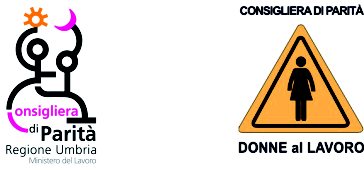 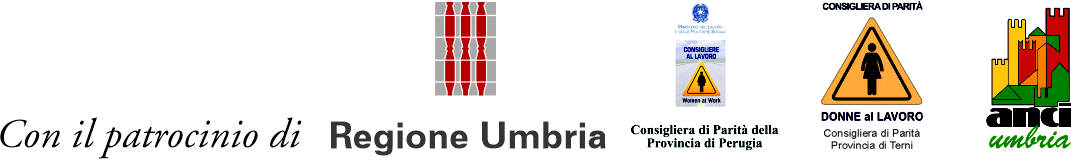 . 
I Codici di condotta devono essere approvati dagli organismi collegiali che in genere sono ai vertici di ogni organizzazione pubblica.

La Università degli Studi di Perugia così come ogni altro datore di lavoro , nell'ambito della tutela della dignità personale e professionale dei componenti dell'ateneo ha la  responsabilità sociale con riferimento a tutti i componenti della comunità dell'Ateneo ed è evidentemente chiamata ad essere socialmente responsabile con riferimento a tutti gli accadimenti che possono verificarsi nel contesto e che possano essere caratterizzati anche da forme di mobbing, discriminazioni e molestie sessuali.

L'articolo 2 del Regolamento dell 'Università degli studi di Perugia per la tutela della dignità della persona e per la prevenzione ed il contrasto di fenomeni di mobbing, atti discriminatori e molestie sessuali, emanato con Decreto Rettoriale n. 1184 dell'08.07.2020, definisce in modo più puntuale cosa si intende per mobbing, per atto discriminatorio e per molestia sessuale.
La Carta di Nizza impone che la dignità umana vada rispettata e tutelata .
 La salvaguardia della dignità umana è posta addirittura antecedentemente alla " tutela del diritto alla vita per ogni individuo" che è sancita nell'art. 2 del Trattato, a dimostrazione dell'eccezionale rilevanza del valore della dignità umana.

In sostanza chiunque si trovi a vivere situazioni di disagio personale all' interno del contesto universitario complessivamente considerato , conseguenti a episodi di mobbing, discriminazioni o molestie sessuali , può rivolgersi alla/al Consigliera/e di Fiducia per chiedere il suo intervento, che può essere caratterizzato dall'ascolto, dal dialogo, fino alla assistenza e tutela legale a seconda delle richieste della persona.
La/Il  Consigliera/e di Fiducia è una persona indipendente perchè è esterna all'Ateneo e per questo garantisce l'imparzialità dell'intervento ; è selezionata con pubblica selezione e deve avere una comprovata esperienza e professionalità adatta a svolgere il compito previsto.
In concreto la/il Consigliere di Fiducia può prevedere e concretamente attuare:


a) colloqui con il soggetto indicato dalla/dal molestata/o quale autore della molestia;
b) acquisizione di informazioni necessarie all'espletamento del proprio incarico , anche a mezzo di raccolta di testimonianze da parte di persone informate, nonchè l'accesso agli atti amministrativi rilevanti;
c) proposte , rivolte all'amministrazione di misure ritenute idonee per la salvaguardia del benessere psicofisico della persona molestata;
d) proposta di azioni idonee ad affrontare la situazione , anche secondo modalità di mediazione interna all'ateneo e partecipando, ove richiesto, alla mediazione stessa;
e) segnalazione, previa autorizzazione della persona che si rivolge al suo ufficio , del comportamento molesto al/alla responsabile istituzionale competente .
Con la procedura informale sopra descritta il lavoratore o la lavoratrice (docenti o personale tecnico-amministrativo) o lo studente e la studentessa che si ritengano oggetto di comportamenti molesti/discriminatori, possono rivolgersi direttamente alla/al  Consigliera/e di Fiducia al fine di ottenere ascolto e di ottenere la interruzione del comportamento molesto/discriminatorio, ovvero al fine di acquisire un parere qualificato per la corretta gestione del caso.

La procedura informale deve svolgersi in un termine determinato , specificatamente previsto dal regolamento. 

In particolare chi subisce mobbing, discriminazioni o molestie sessuali può rivolgersi alla/al Consigliere di Fiducia nel termine di 60 giorni dal verificarsi dei relativi comportamenti subiti; per parte sua la/il Consigliera/e di Fiducia deve definire la procedura informale entro 120 giorni dalla sottoscrizione del consenso da parte della persona che ha richiesto il suo intervento.
Analoghe garanzie sono dovute, da parte dell'Università, anche ai testimoni che rendono informazioni utili alla/al Consigliera/e  di Fiducia per approfondire i fatti posti alla sua attenzione.

L'Amministrazione deve altresì fornire alla/al Consigliera/e di Fiducia tutte le informazioni utili riguardanti i casi sottoposti alla sua attenzione. La/Il Consigliera/e di Fiducia può avvalersi della collaborazione di esperti.

La persona che ha subito mobbing, discriminazioni o molestie può chiedere di far ricorso alla procedura formale e cioè l'avvio del procedimento disciplinare  attraverso una formale denuncia dei fatti al Rettore /Rettrice o al/alla Direttrice generale , in base alla rispettiva competenza disciplinare (Il Rettore/la Rettrice è competente per gli studenti ed il corpo docente, mentre il/la direttore/direttrice generale è competente per il personale tecnico-amministrativo).
Qualora emerga, nel corso del procedimento disciplinare , la fondatezza dei fatti denunciati, l'Amministrazione adotterà le relative sanzioni e le misure organizzative utili alla immediata cessazione dei comportamenti di molestia, assicurando altresì tutela contro qualsiasi forma di ritorsione o penalizzazione.

La/il denunciante , nel corso del procedimento , ha diritto, su sua espressa richiesta , di essere trasferita/o.

Qualora emerga che l'istanza sia stata presentata nell'intento di nuocere al denunciato, il denunciante sarà a sua volta sottoposto d'ufficio al procedimento disciplinare.

La persona molestata può comunque, in qualunque fase delle procedure, denunciare l'evento alla autorità giudiziaria.
Un importante dovere per tutti coloro i quali trattano i casi di mobbing, discriminazioni e molestie è quello della assoluta riservatezza sui fatti e le notizie delle quali vengono a conoscenza nel corso degli accertamenti.

La persona che ha subito mobbing, discriminazioni e molestie ha diritto a chiedere l'omissione dei propri dati identificativi in ogni documento inerente alle procedure formali o informali soggetto, per qualsivoglia motivo, a pubblicazione. Analoghe garanzie sono estese ai testimoni.

La/Il  Consigliera/e di Fiducia comunque svolge il suo incarico anche in stretta collaborazione con il CUG (Comitato Unico di Garanzia) , con particolare riferimento alle attività di formazione e informazione finalizzate alla conoscenza delle possibili azioni di prevenzione, degli strumenti di tutela e delle fattispecie previste dal Regolamento. Tali attività infatti , rivolte a tutte le componenti dell'Ateneo, potranno essere organizzate e svolte in accordo con il CUG.
RUOLO DEL SINDACATO 
nella tutela dei principi di parità , pari opportunità e non discriminazione.

I sindacati sono associazioni di carattere privatistico volontarie aventi lo scopo di difendere gli interessi professionali della categoria che rappresentano. 

La libertà sindacale della quale godono i sindacati si intende anche come autonomia dai pubblici poteri, i quali non possono interferire sugli scopi perseguiti dai sindacati stessi e dai loro associati.

A differenza della Consigliera di Parità il sindacato non è un pubblico ufficiale , ma può svolgere un importante ruolo nella tutela dei principi di parità , pari opportunità e non discriminazione.

Una specifica legittimazione propria ad adire il Giudice gli è stata  data dal Codice delle Pari Opportunità come si è visto sopra anche con riferimento alle azioni in giudizio e dal D.Lgs 216/2003 in materia di discriminazioni per motivi diversi dal genere  ove i sindacati possono agire in giudizio per la tutela dei lavoratori e/o delle lavoratrici che hanno subito la discriminazione.
C'è da dire che fino ad oggi i lavoratori e le lavoratrici vittime di comportamenti discriminatori nell'ambito lavorativo, hanno avuto come soggetto di riferimento immediato e considerato come prioritario dagli stessi  per la tutela dei loro diritti,  propio i sindacati , anche in considerazione del fatto che tutte le figure poste dalla nuova normativa a tutela dei principi di parità, pari opportunità e non discriminazione, quali la Consigliera di Parità , i CUG, la Consigliera di Fiducia ,  sono figure intervenute in tempi molto più recenti rispetto alla presenza dei sindacati nel panorama della tutela dei diritti dei lavoratrori e delle lavoratrici anche nella materia che ci riguarda.

Il problema che si può porre è che non sempre gli uffici vertenze dei sindacati sono "allenati" e adeguatamente preparati a riconoscere nel comportamento datoriale una discriminazione ai sensi del codice delle pari opportunità, e così si rischia di disperdere le significative e rilevanti potenzialità offerte dalla normativa di maggior favore posta dal codice delle pari opportunità a tutela dei lavoratori e delle lavoratrici in materia antidiscriminatoria.
Tale situazione fa si che uno snodo importante per  rendere efficace ed effettiva la tutela in materia può essere quello di definire una collaborazione tra Sindacato e Consigliera di parità, che può avere una articolazione così definita:
- la Consigliera di Parità , nell'ambito dei propri ruoli, compiti e prerogative di parità, potrà :
- fornire alle Organizzazioni sindacali materiali informativi, documenti e ogni informazione utile per diffondere la conoscenza delle pari opportunità.
- promuovere incontri periodici con i referenti per le pari opportunità individuate dalle organizzazioni sindacali, finalizzati all’analisi dei dati raccolti e all’individuazione di quelli che devono essere raccolti per una più ampia conoscenza delle discriminazioni di genere presenti nei luoghi di lavoro;
-rendersi disponibili a collaborare con le organizzazioni sindacali nella redazione di atti, patti e contratti in relazione agli aspetti di genere;
- condividere strategie di intervento a sostegno delle politiche attive del lavoro, comprese quelle formative e rimuovere situazioni di squilibrio di genere;
- collaborare, in tutti i casi di presunta discriminazione segnalati dalle Organizzazioni sindacali firmatarie offrendo il proprio intervento in giudizio se ritenuto necessario dalla Consigliera di parità e in base alle normative vigenti;
- collaborare con gli uffici vertenze e i legali delle organizzazioni sindacali sia nell’indagine che nella costruzione di un’eventuale di-fesa delle persone discriminate;
Le Organizzazioni sindacali per parte loro potranno :
- individuare al proprio interno una referente per le pari opportunità che partecipi agli incontri periodici convocati dalla Consigliera di parità;
- svolgere un’azione di informazione sul ruolo, le funzioni, le attività della Consigliera di parità e sulla legislazione antidiscriminatoria;
- divulgare nei luoghi di lavoro il materiale informativo e la documentazione fornita dalla Consigliera di parità;
- segnalare alla Consigliera di parità quelle realtà aziendali nelle quali sono presenti squilibri di genere e attività discriminatorie, anche al fine di progettare percorsi di azioni positive, volti ad eliminare gli squilibri e le discriminazioni evidenziati anche utilizzando gli strumenti legislativi idonei a favorire la conciliazione dei tempi e della condivisione delle responsabilità;
- promuovere la collaborazione tra i propri uffici legali e l’ufficio della Consigliera di parità al fine ella piena affermazione dei diritti di pari opportunità;
- incentivare la costituzione e la reale operatività delle pari opportu-nità nelle aziende e nei Comitati unici di garanzia degli enti pubblici anche attraverso un’adeguata sensibilizzazione delle Rsu.
GRAZIE
per l’attenzione
Avv. Monica Raichini Docenza, coordinamento e tutoraggio
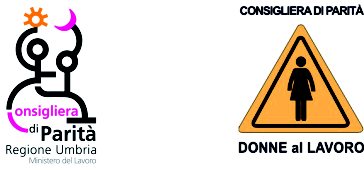 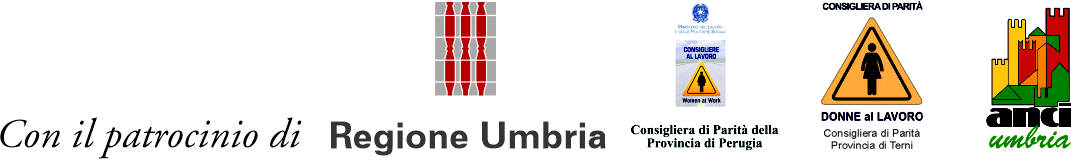